Mój Zagraniczny Staż w Sevilli (Hiszpania)
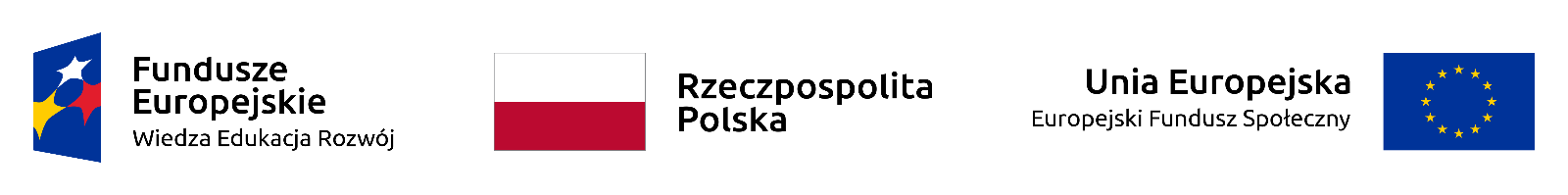 18.09-10.10.2021 r.
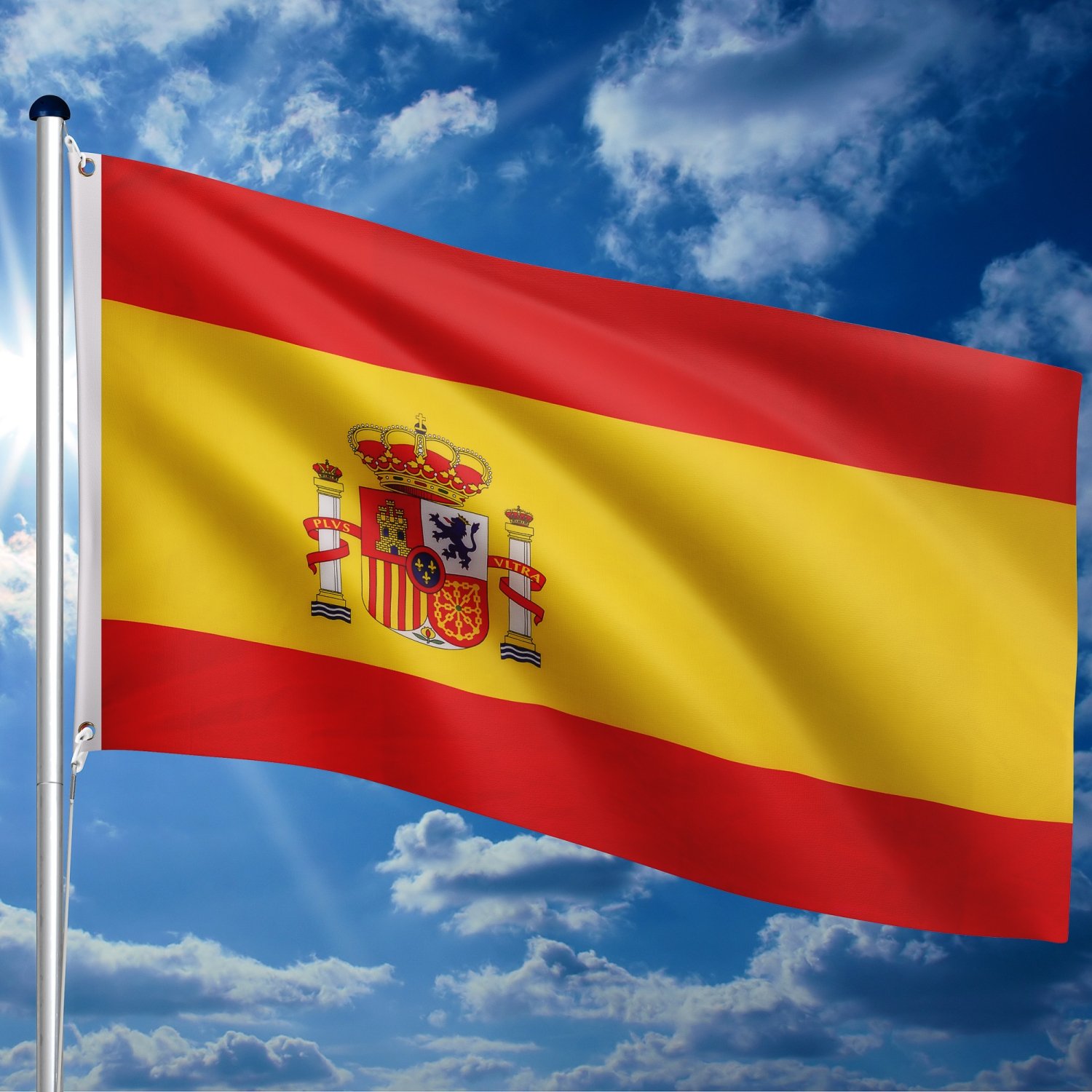 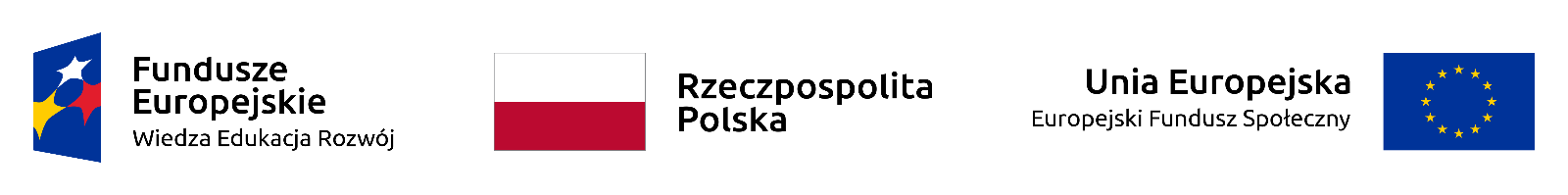 Dnia 18 września 2021 roku wyjechałam o godzinie 10:00 w ramach projektu „SANDOMIERSKI EKONOMIK ZDOBYWA MOBILNOŚCI ZAWODOWE W HISZPANII" wraz z innymi uczniami i 2 opiekunami, autokarem w 3 godzinną podróż na lotnisko Kraków-Balice. Po dojechaniu na miejsce i odprawię wraz z grupą wyruszyliśmy dalej w 3 godzinną podróż samolotem na trzytygodniowy zagraniczny staż do Sevilli.
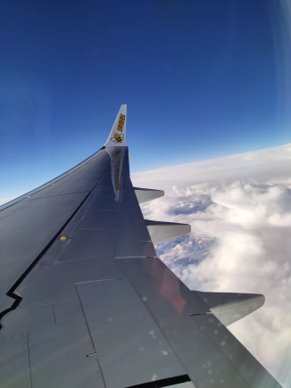 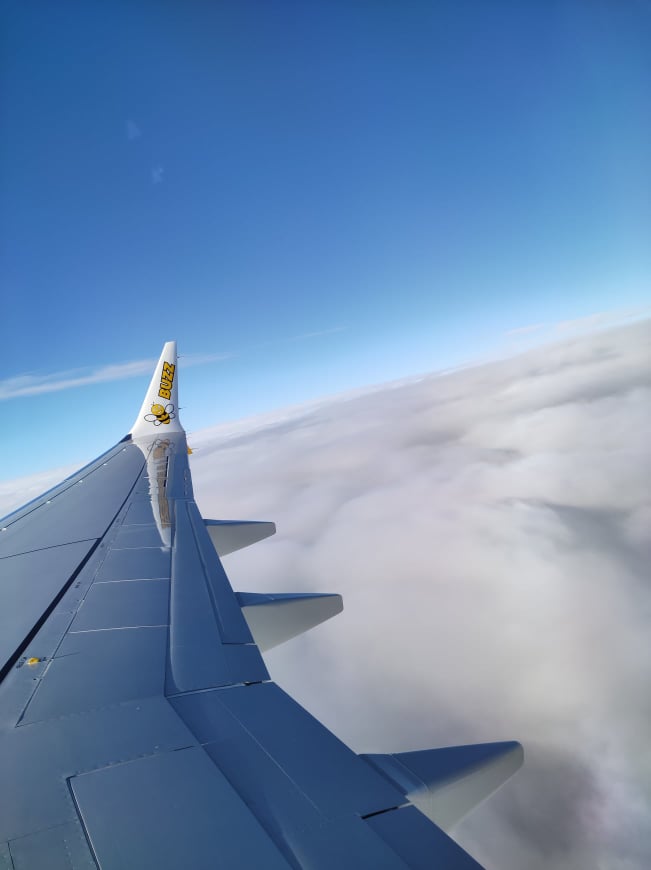 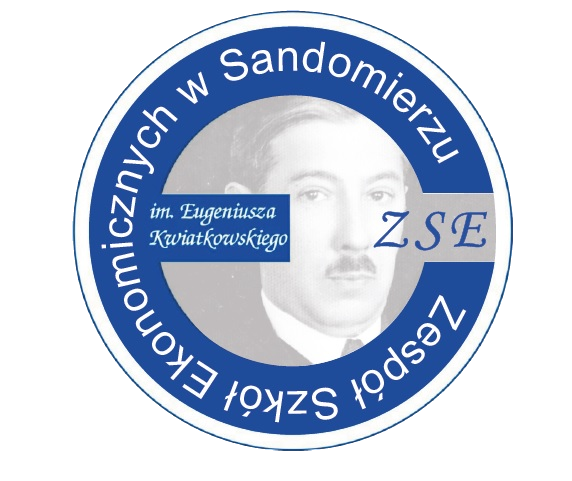 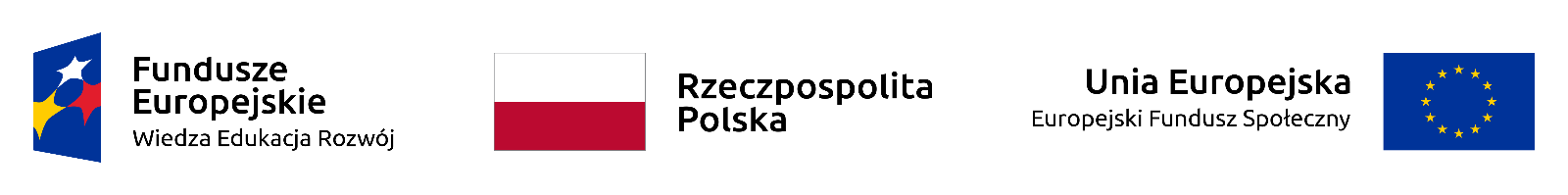 Kolejnego dnia wraz z grupą wyruszyliśmy poznawać Seville.
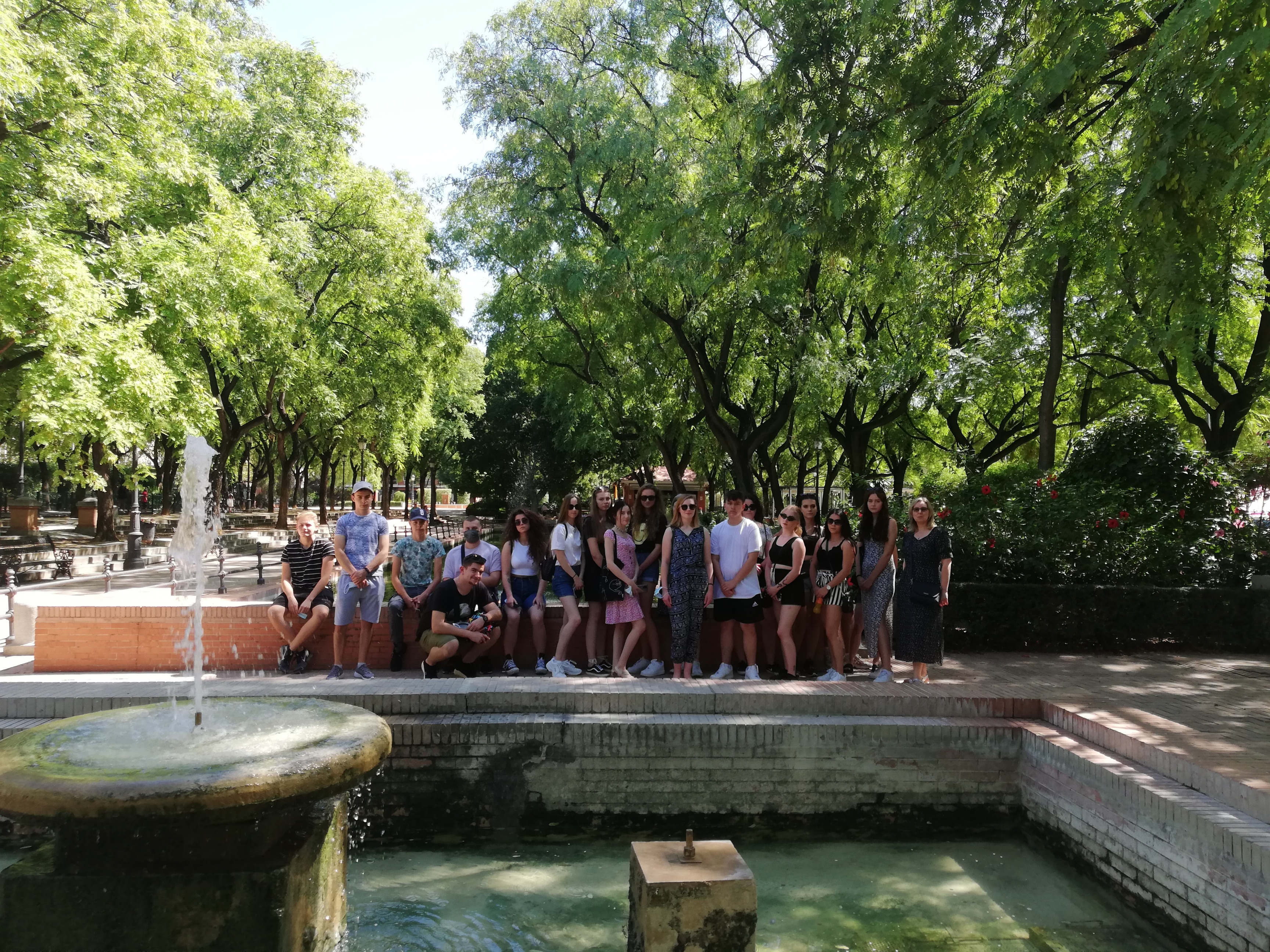 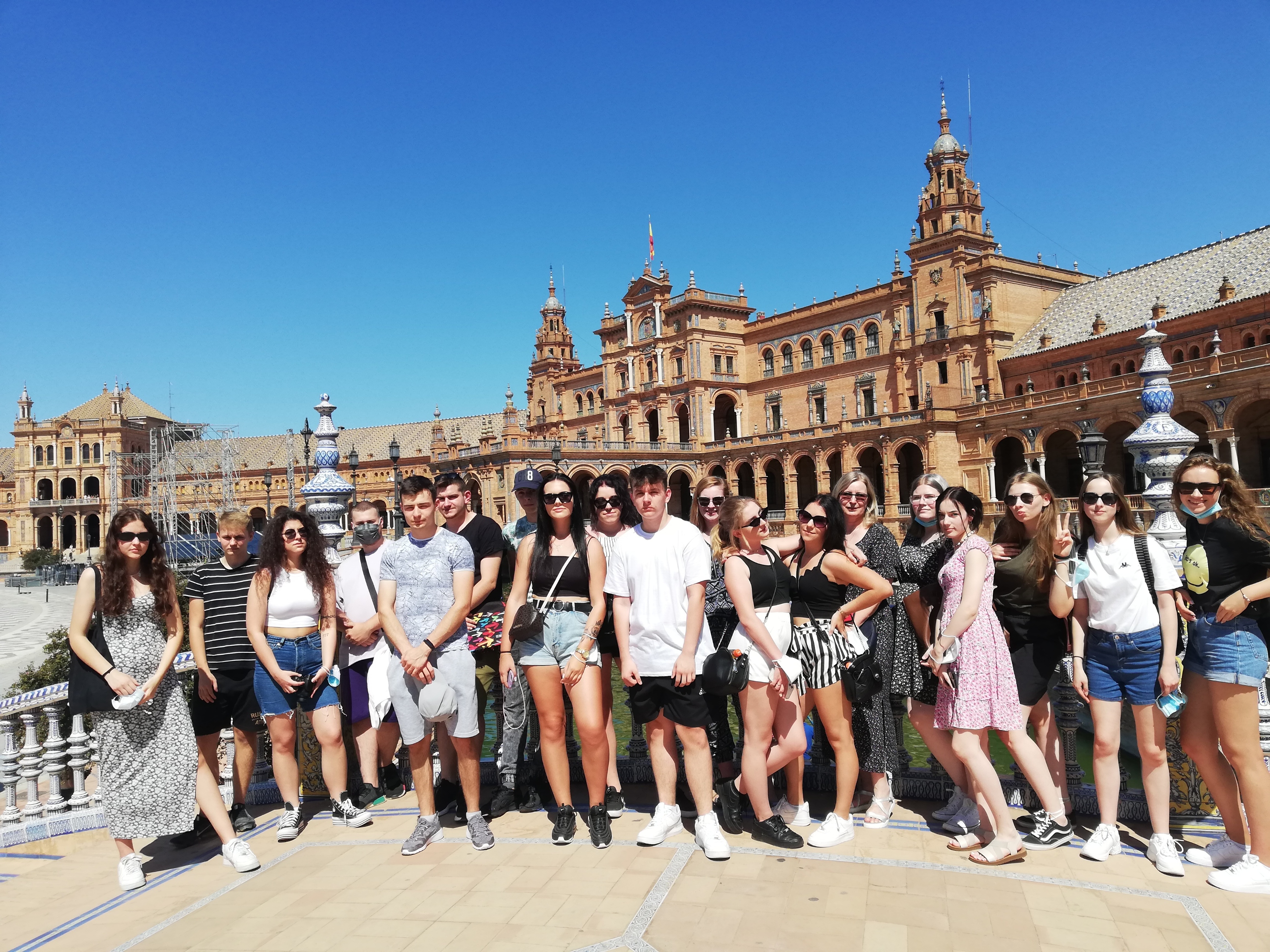 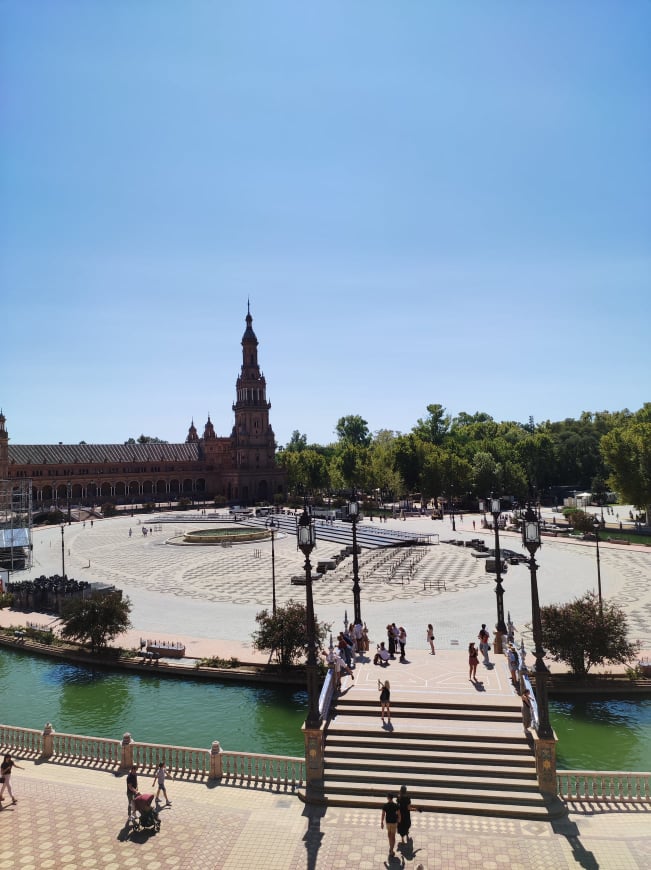 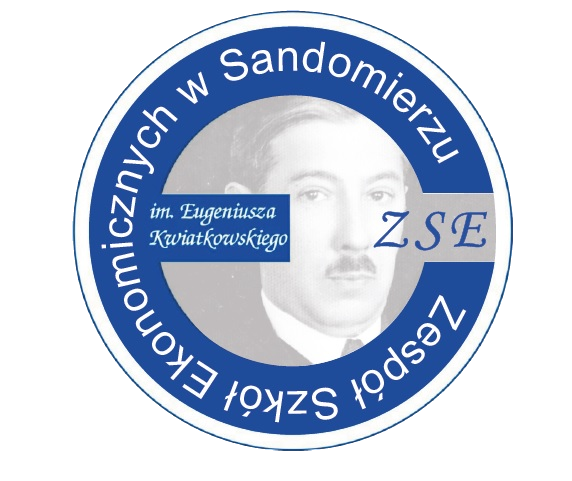 Swój staż odbyłam w firmie " Rótulos Sevilla", która jest hiszpańską agencją reklamową.
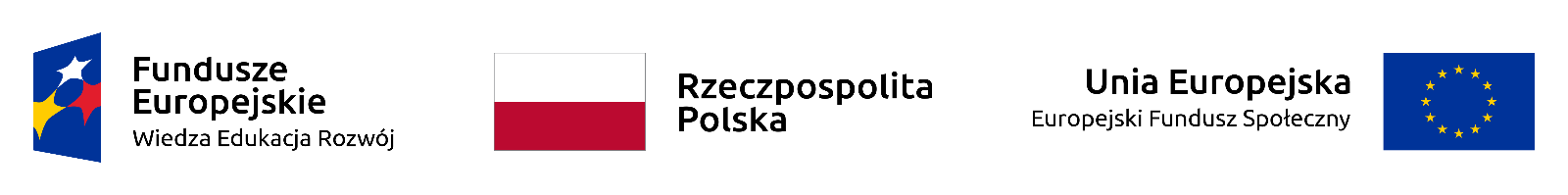 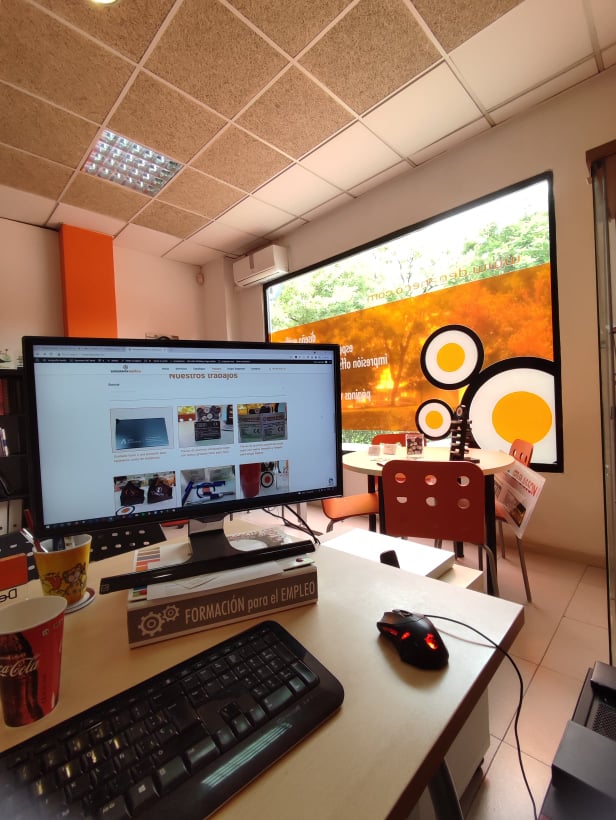 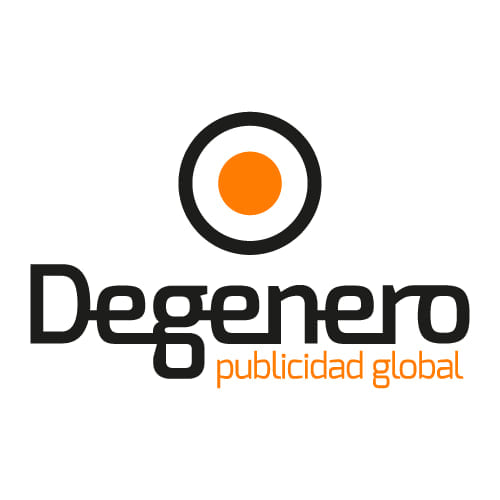 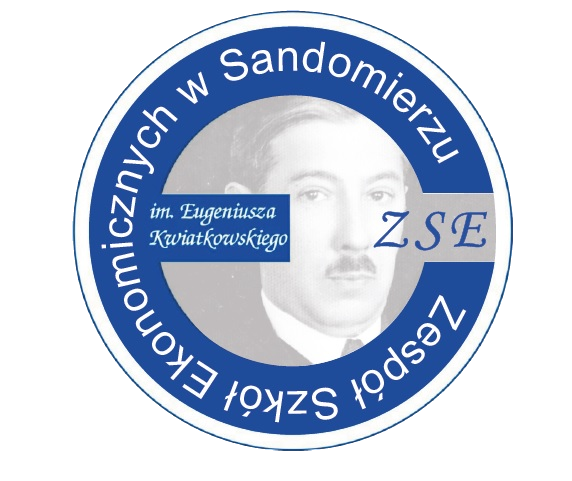 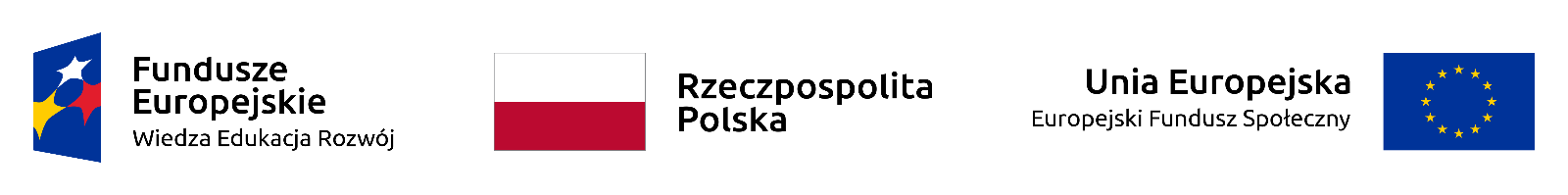 Podczas stażu zajmowałam się tworzeniem logo firm, wstawianiem newsów na strony internetowe, aktualizowaniem i sprawdzaniem stron internetowych.
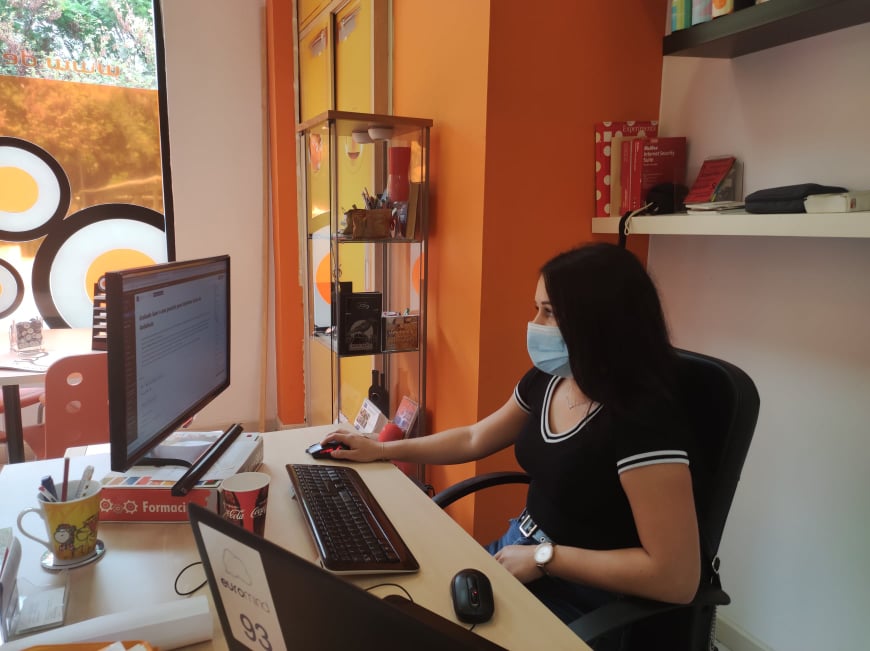 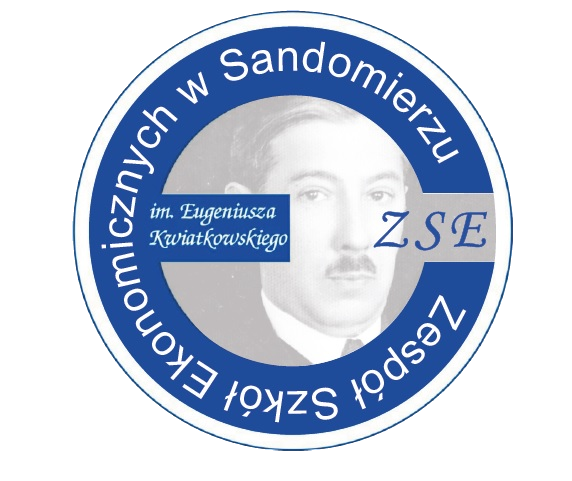 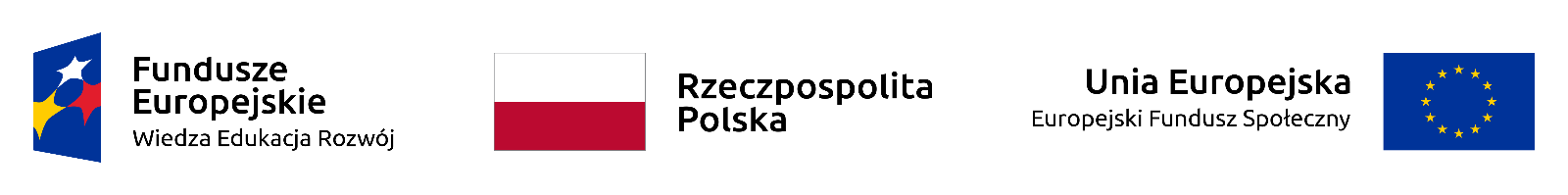 Moim opiekunem był Fernando Quintas Grueso, który zapoznał mnie z czynnościami, które miałam wykonywać przez wszystkie dni stażu.
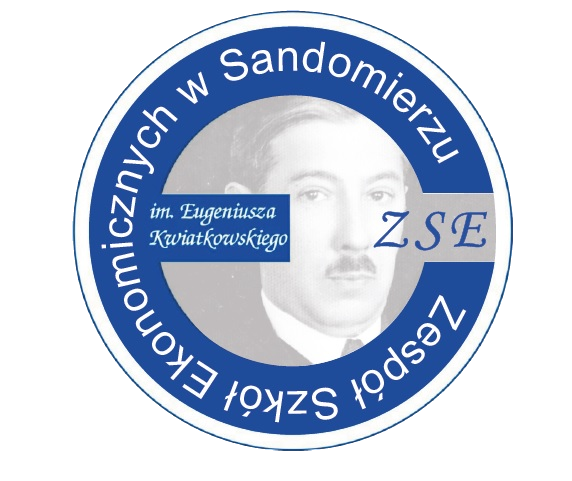 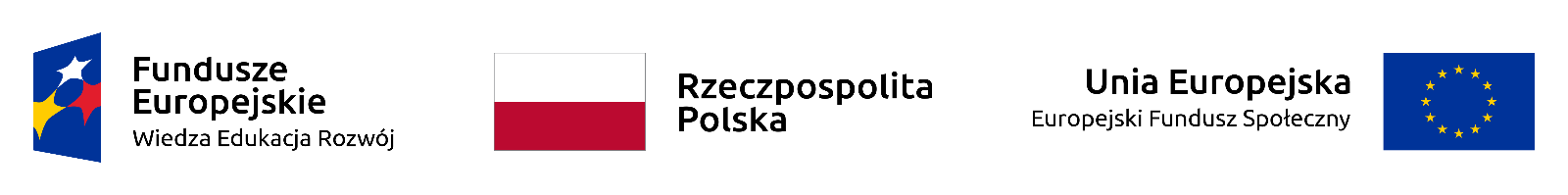 Nauka języka Hiszpańskiego
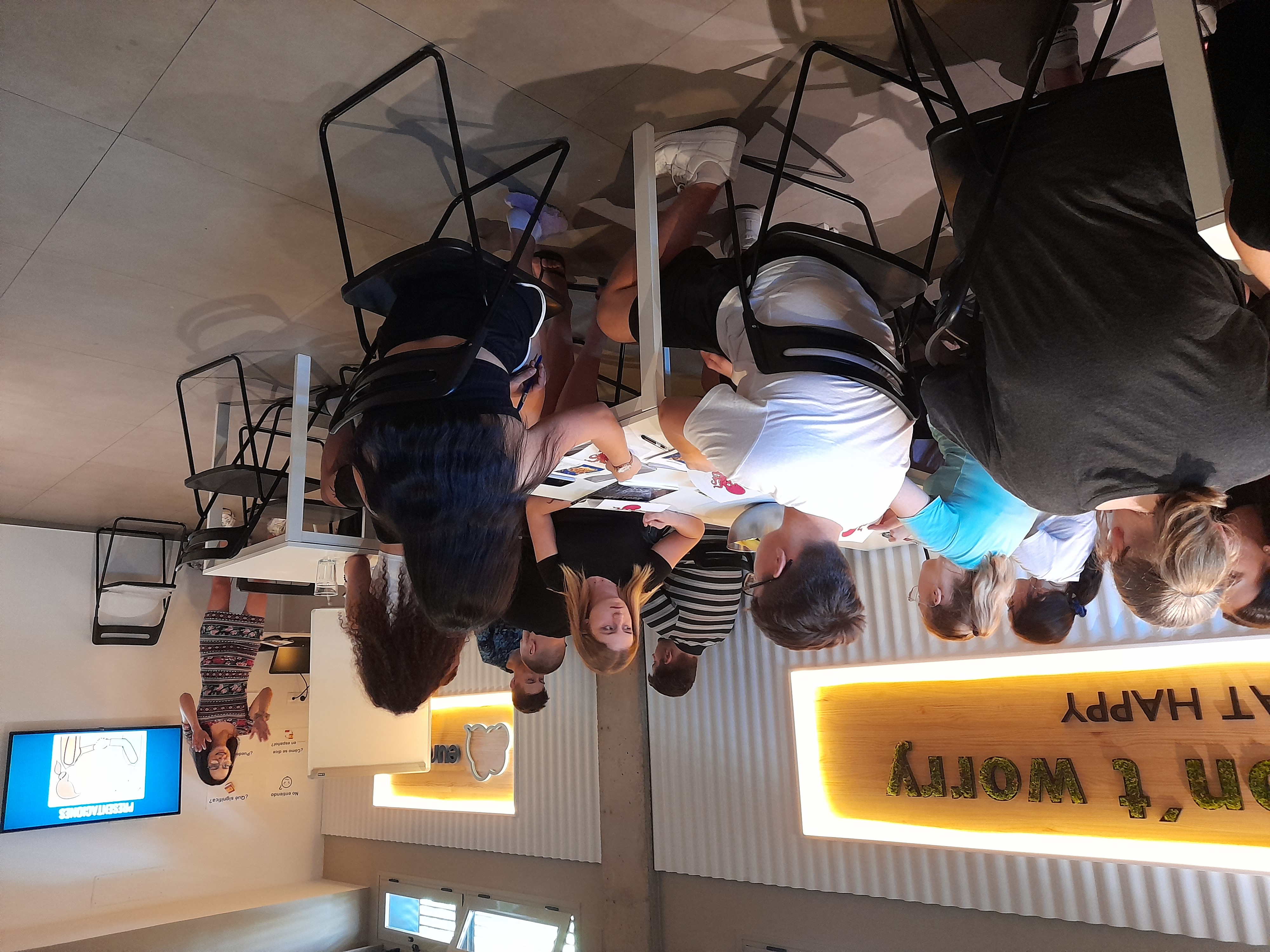 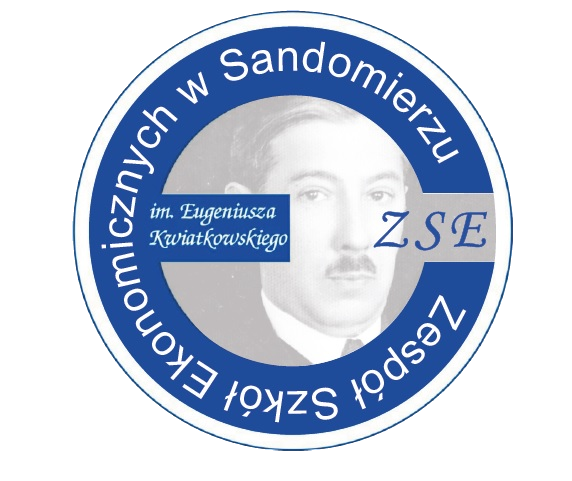 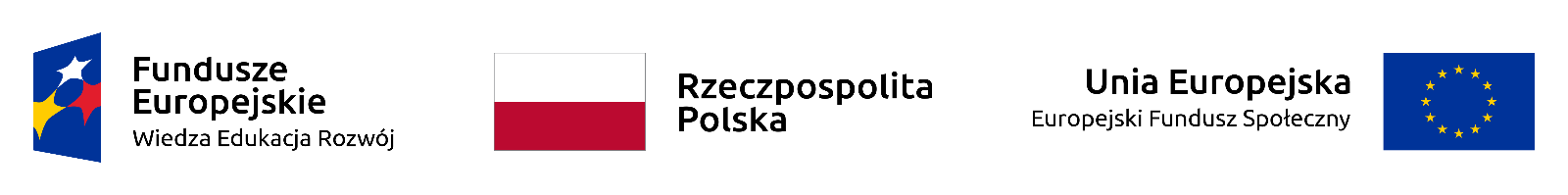 Zwiedzanie Sevilli z przewodnikiem
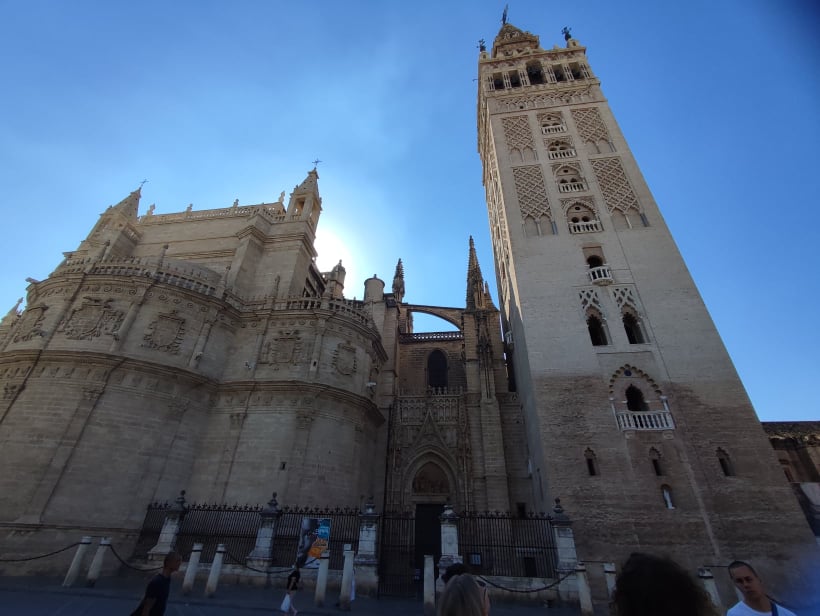 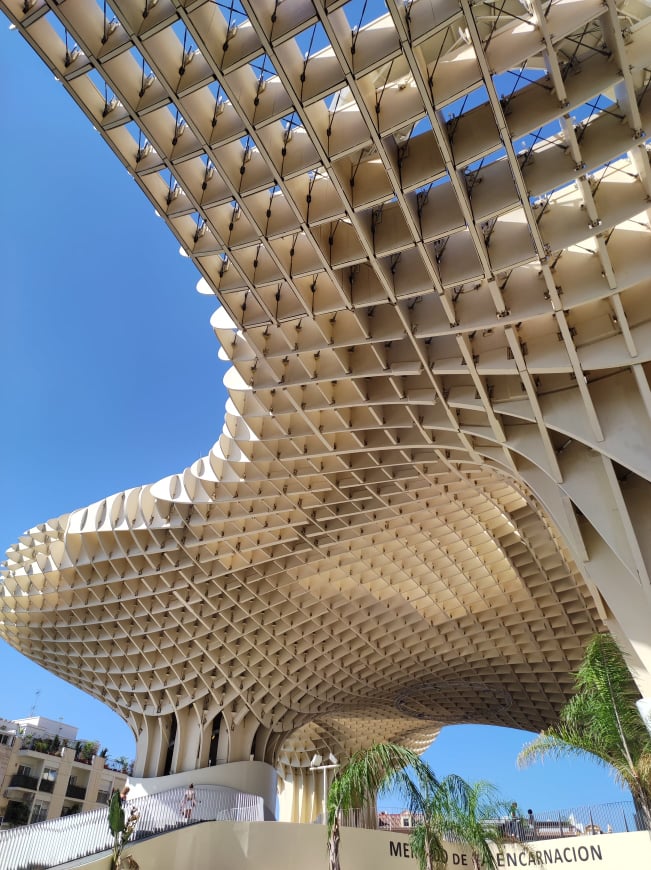 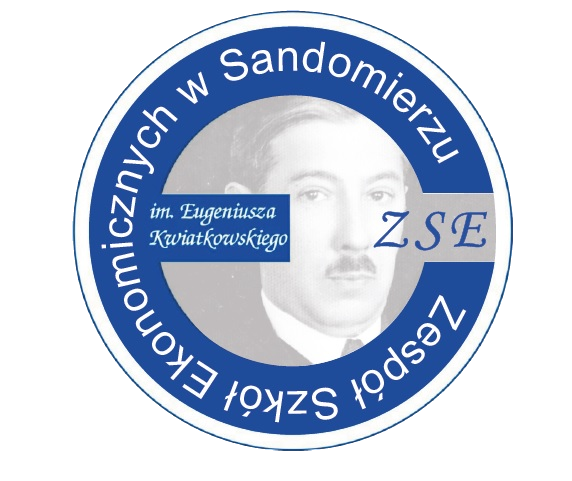 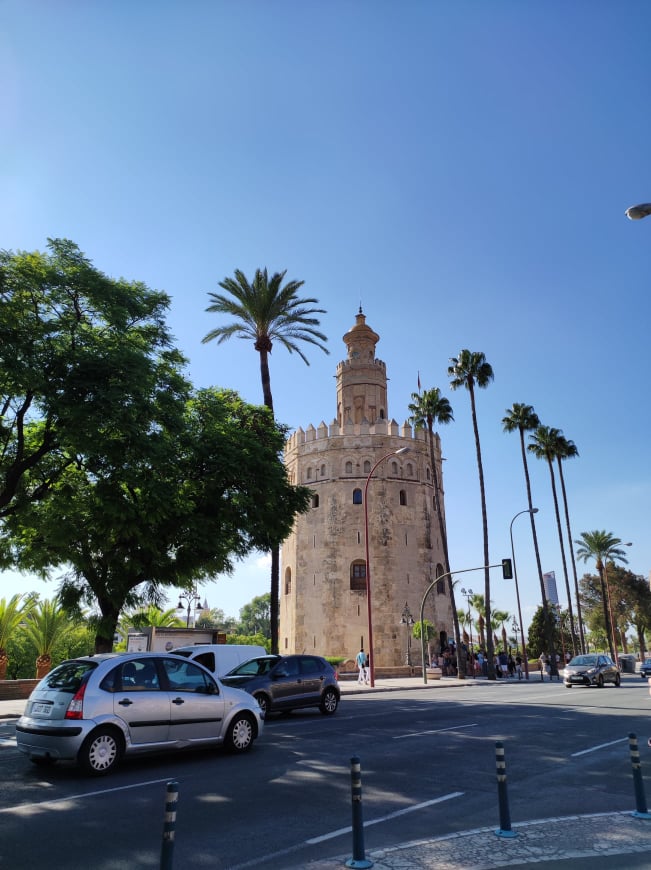 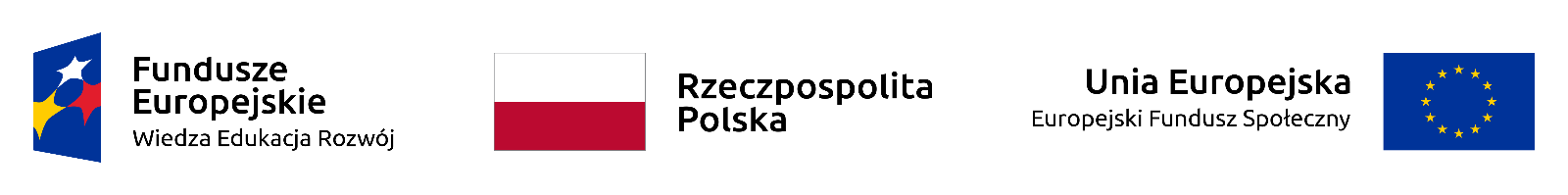 W czasie pobytu w Sevilli uczestniczyliśmy w wycieczce do Cadiz.
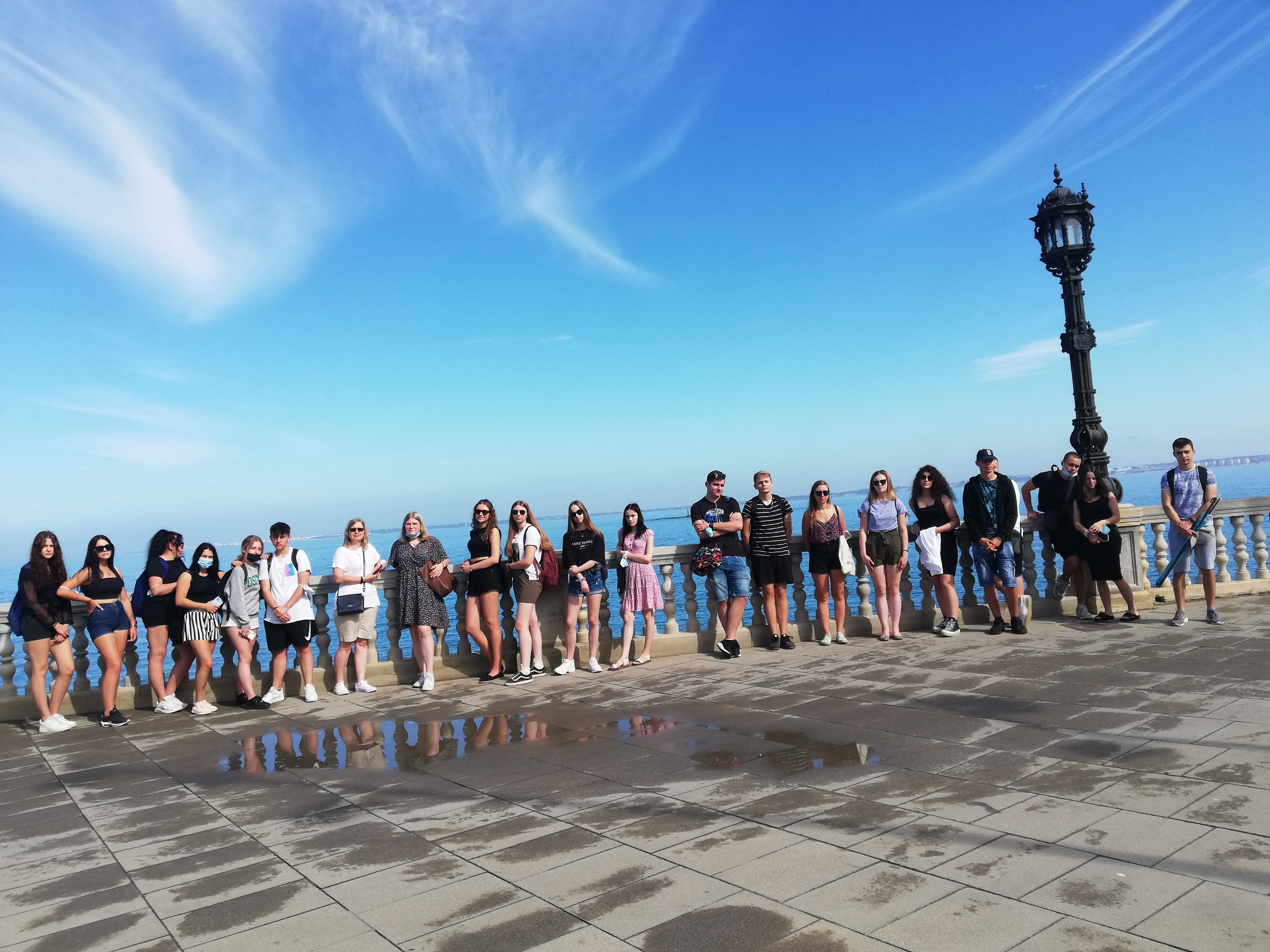 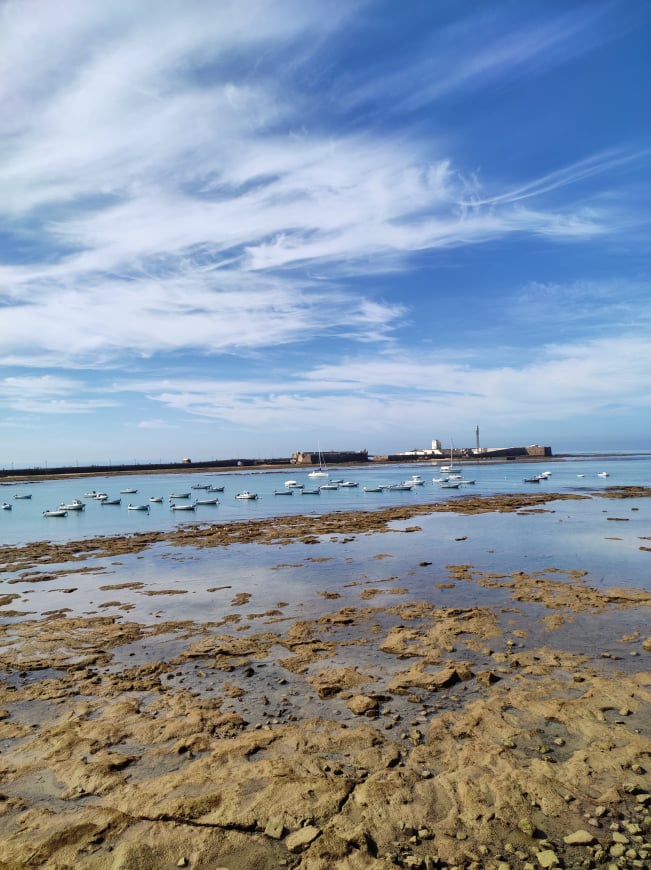 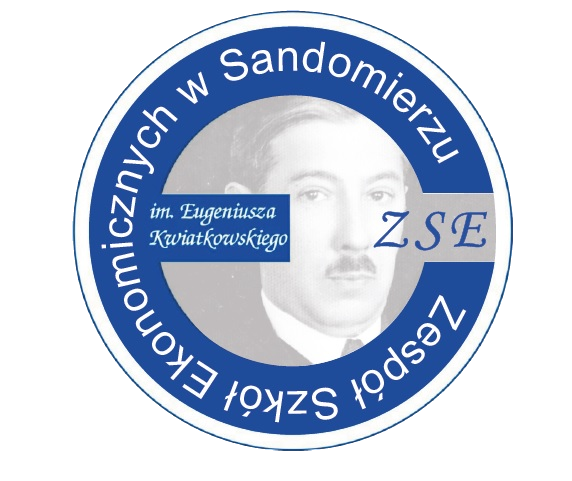 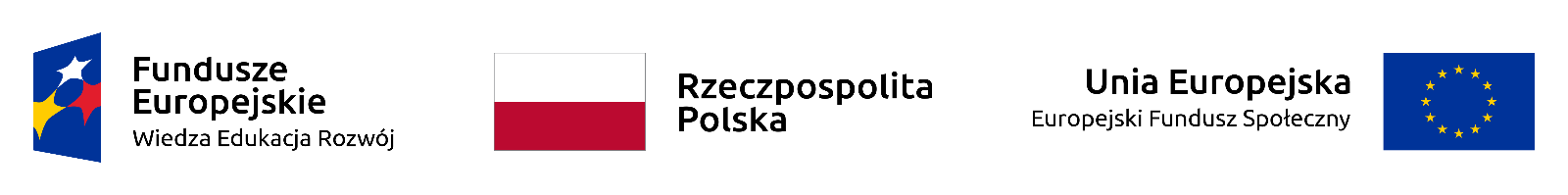 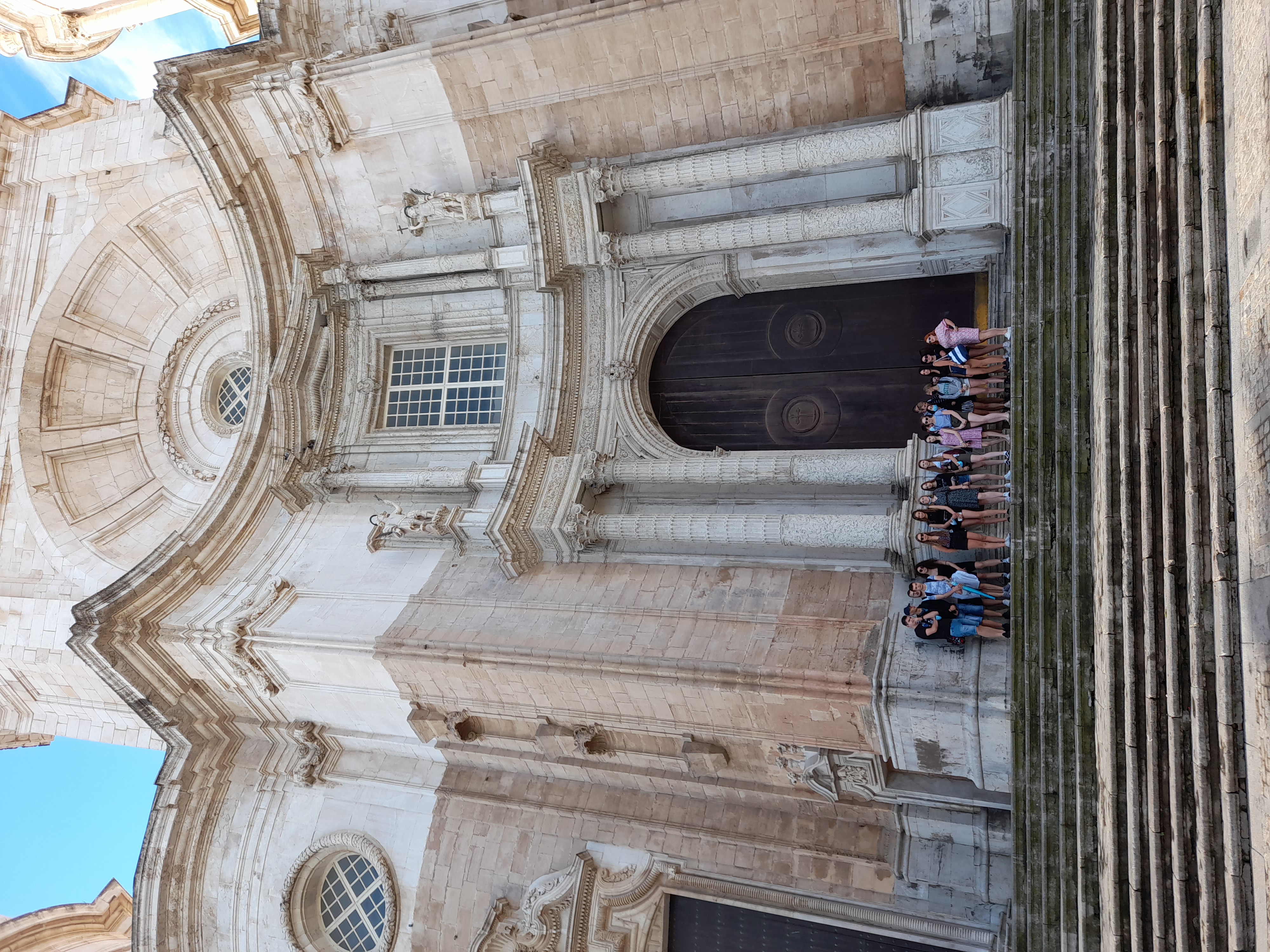 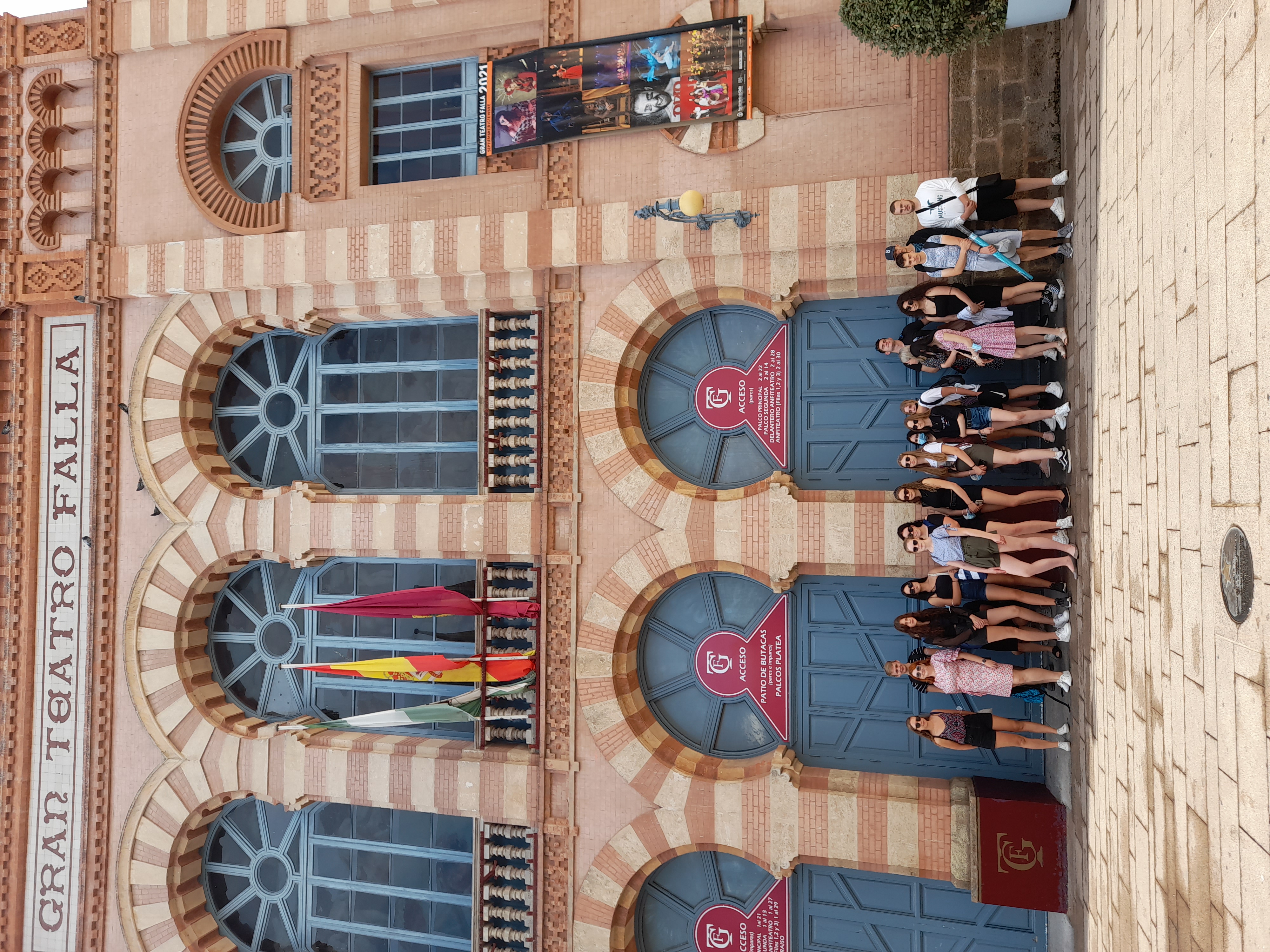 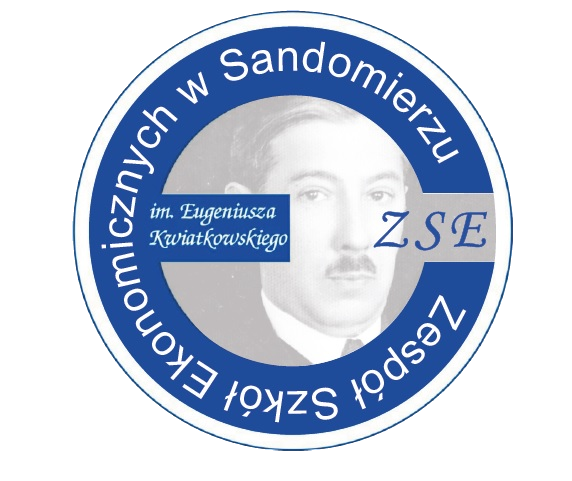 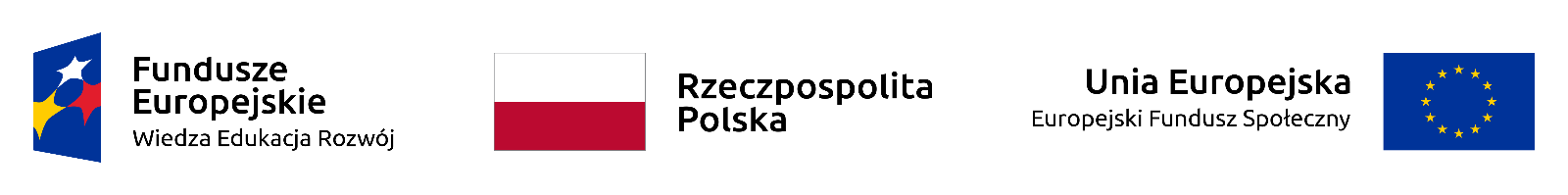 Braliśmy także udział w wycieczce do Taviry.
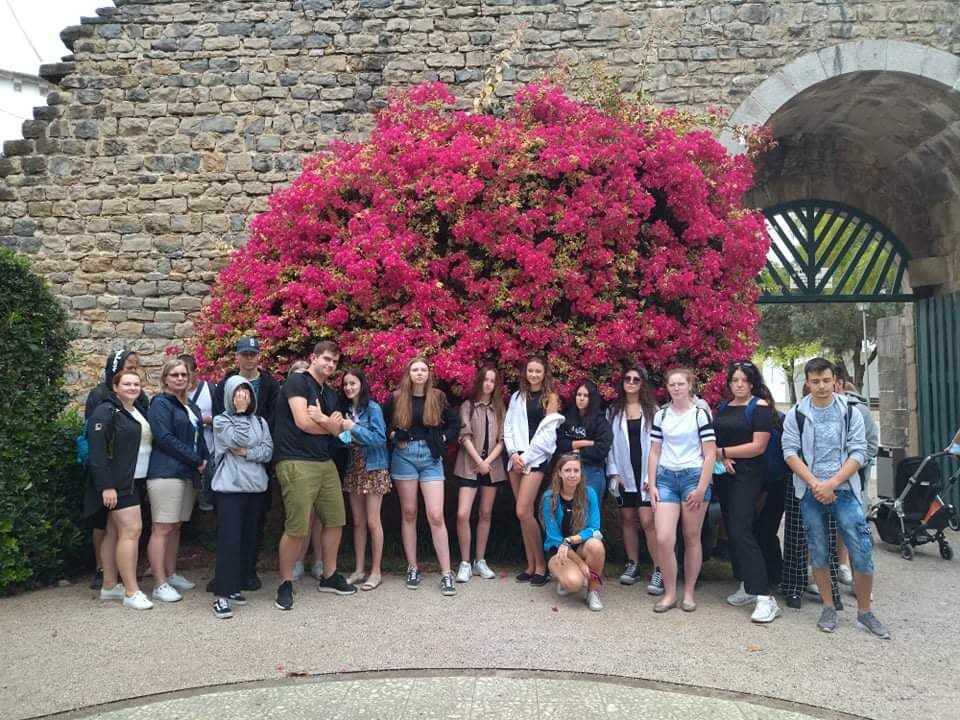 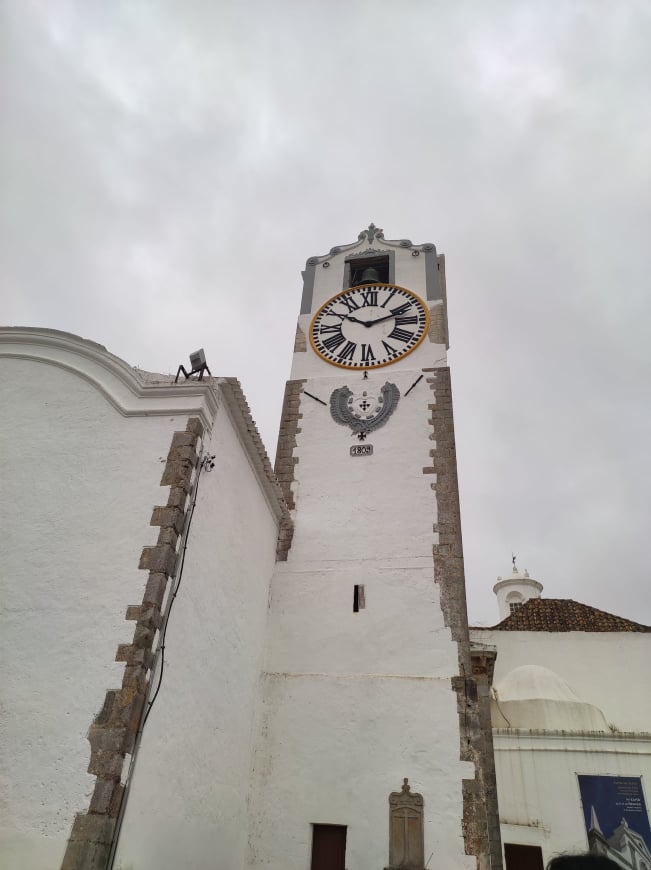 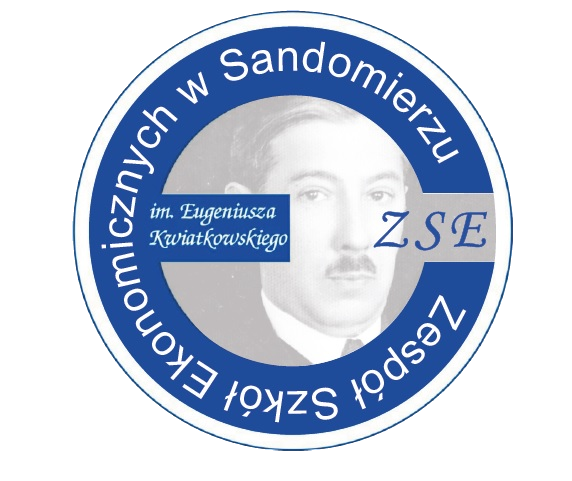 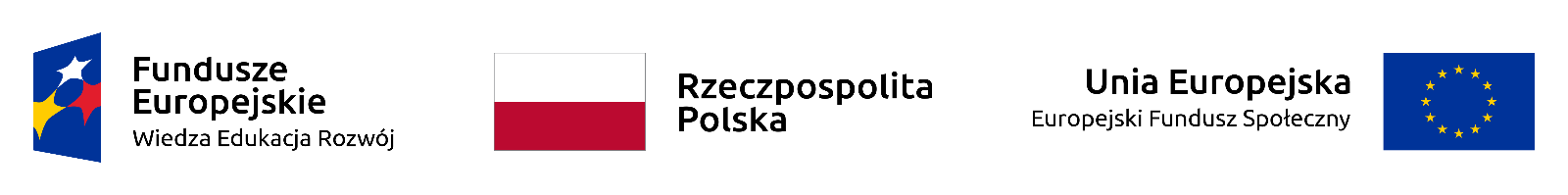 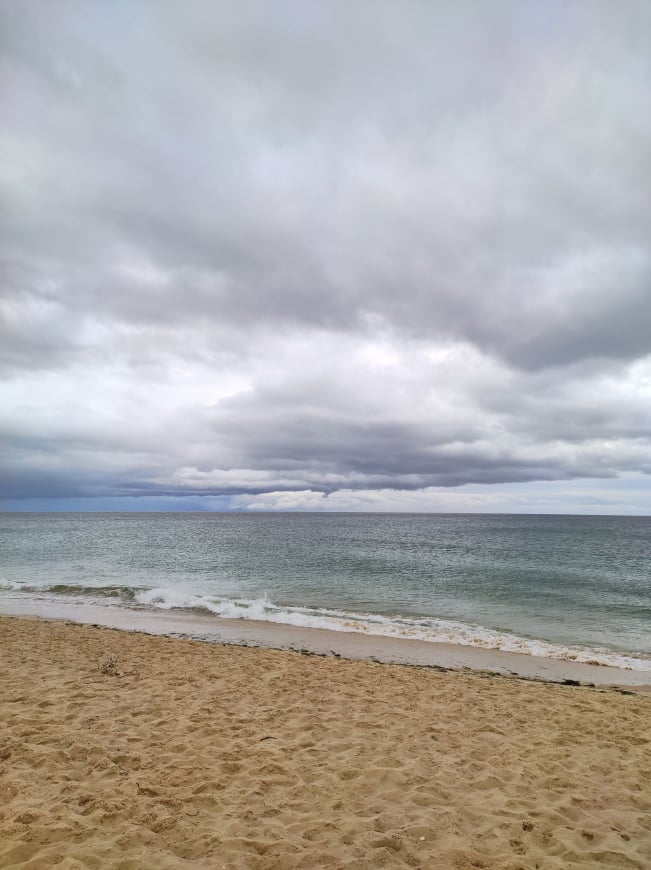 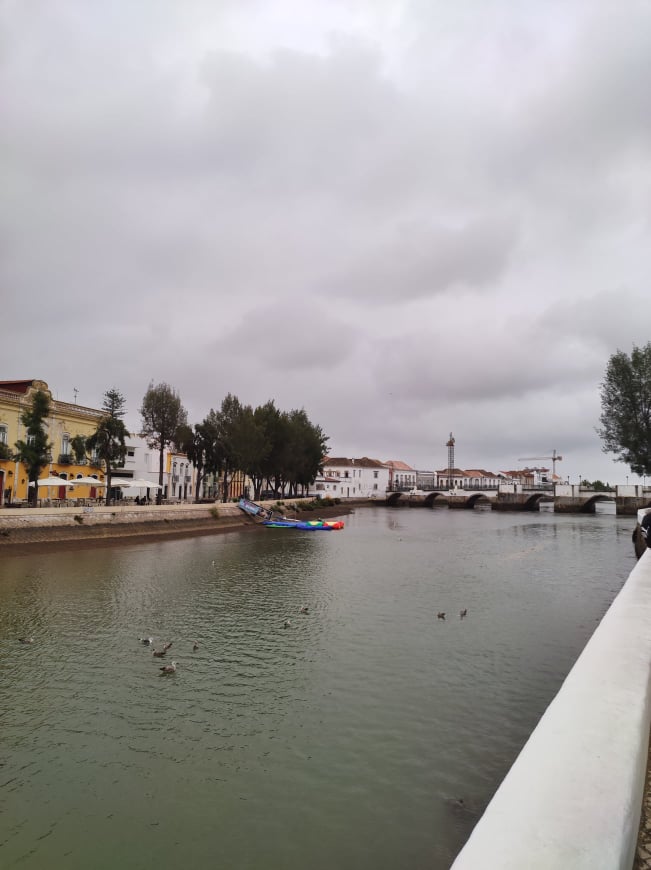 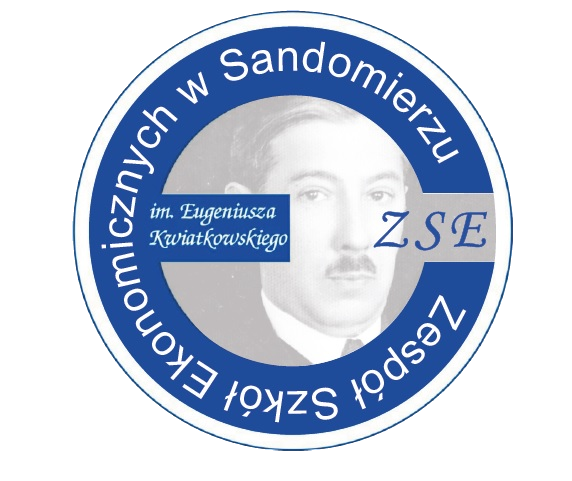 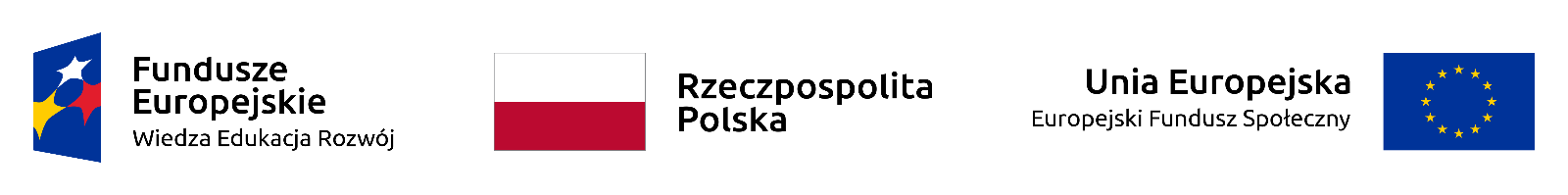 Zwiedzanie Sevilli
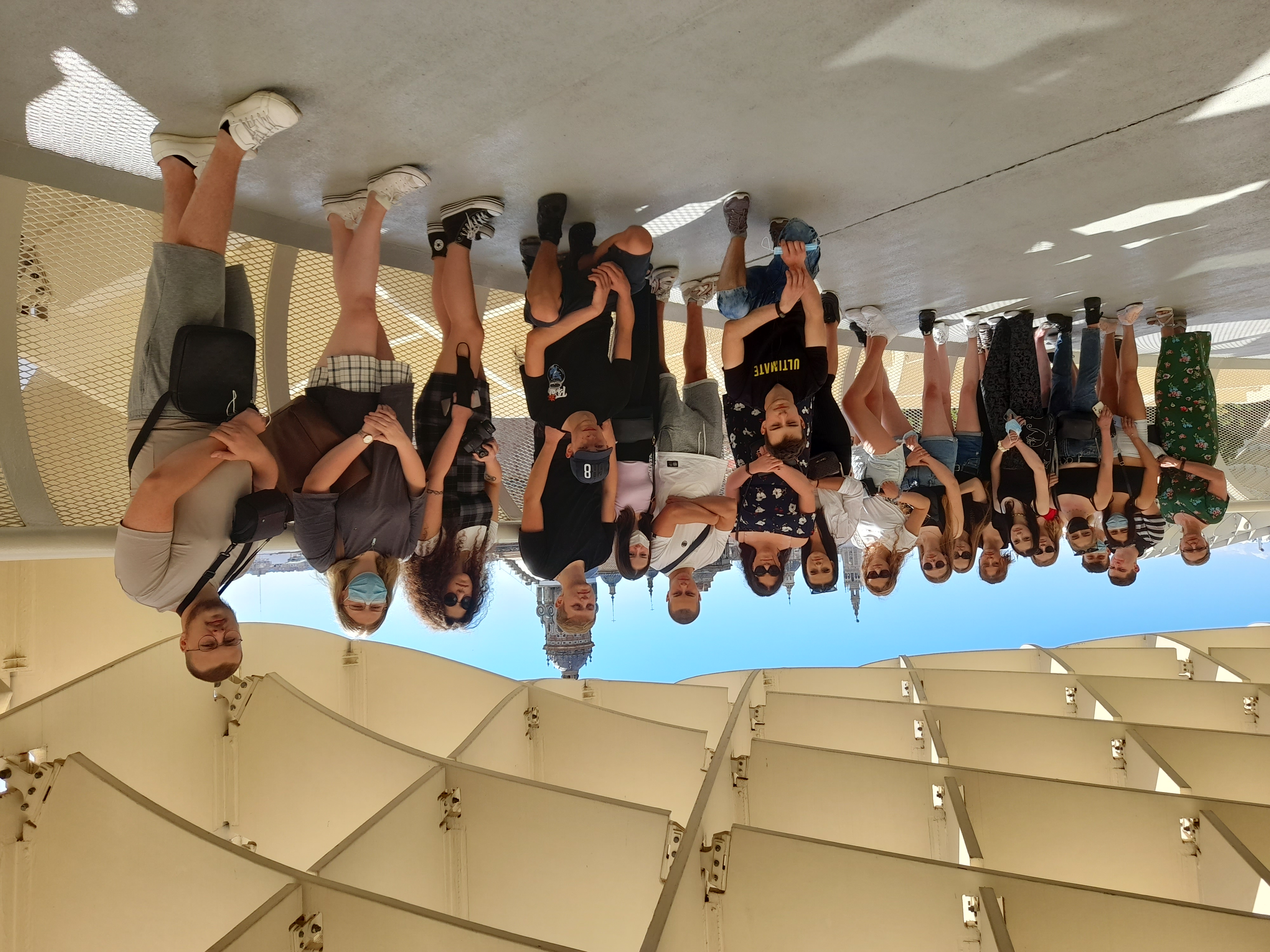 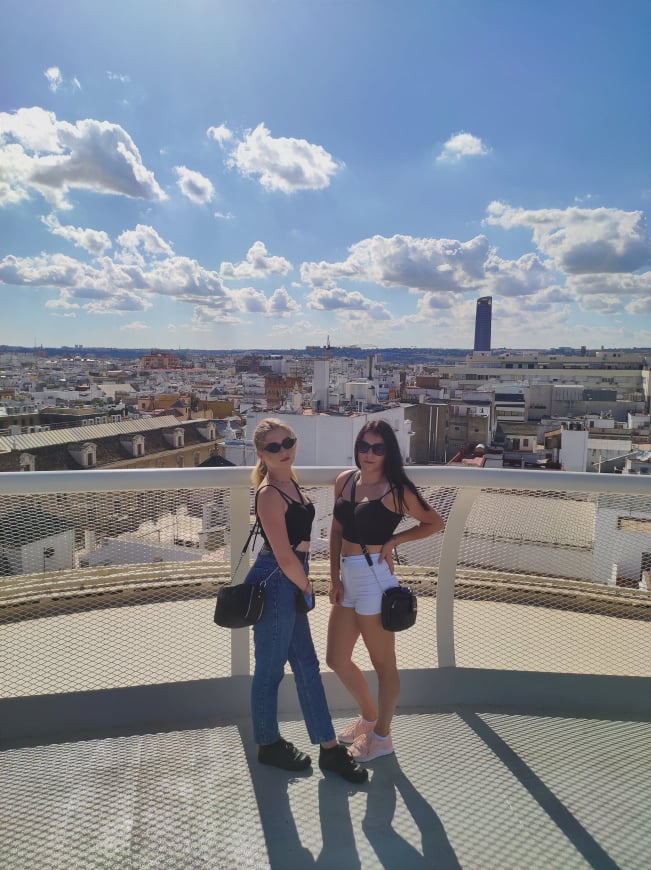 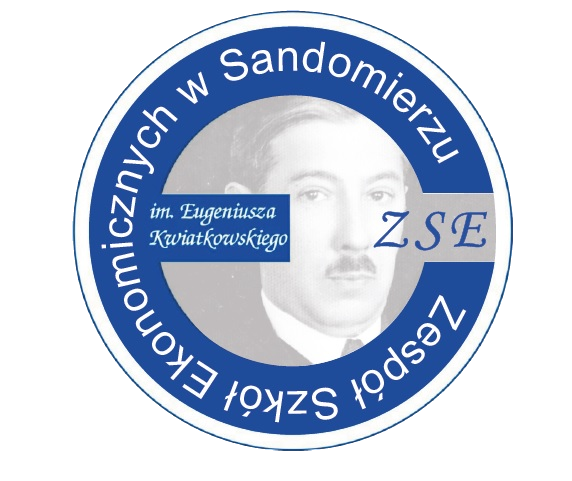 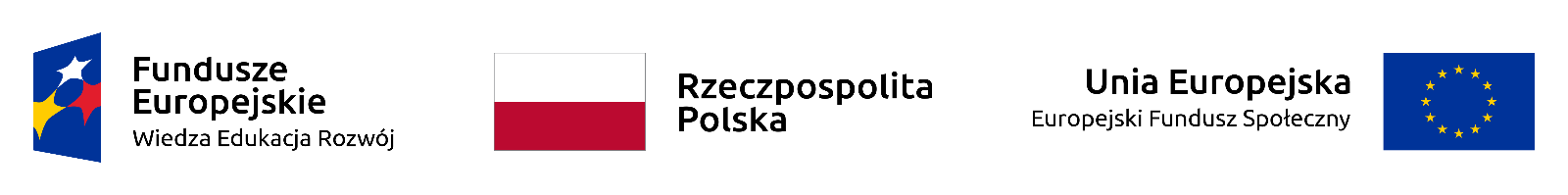 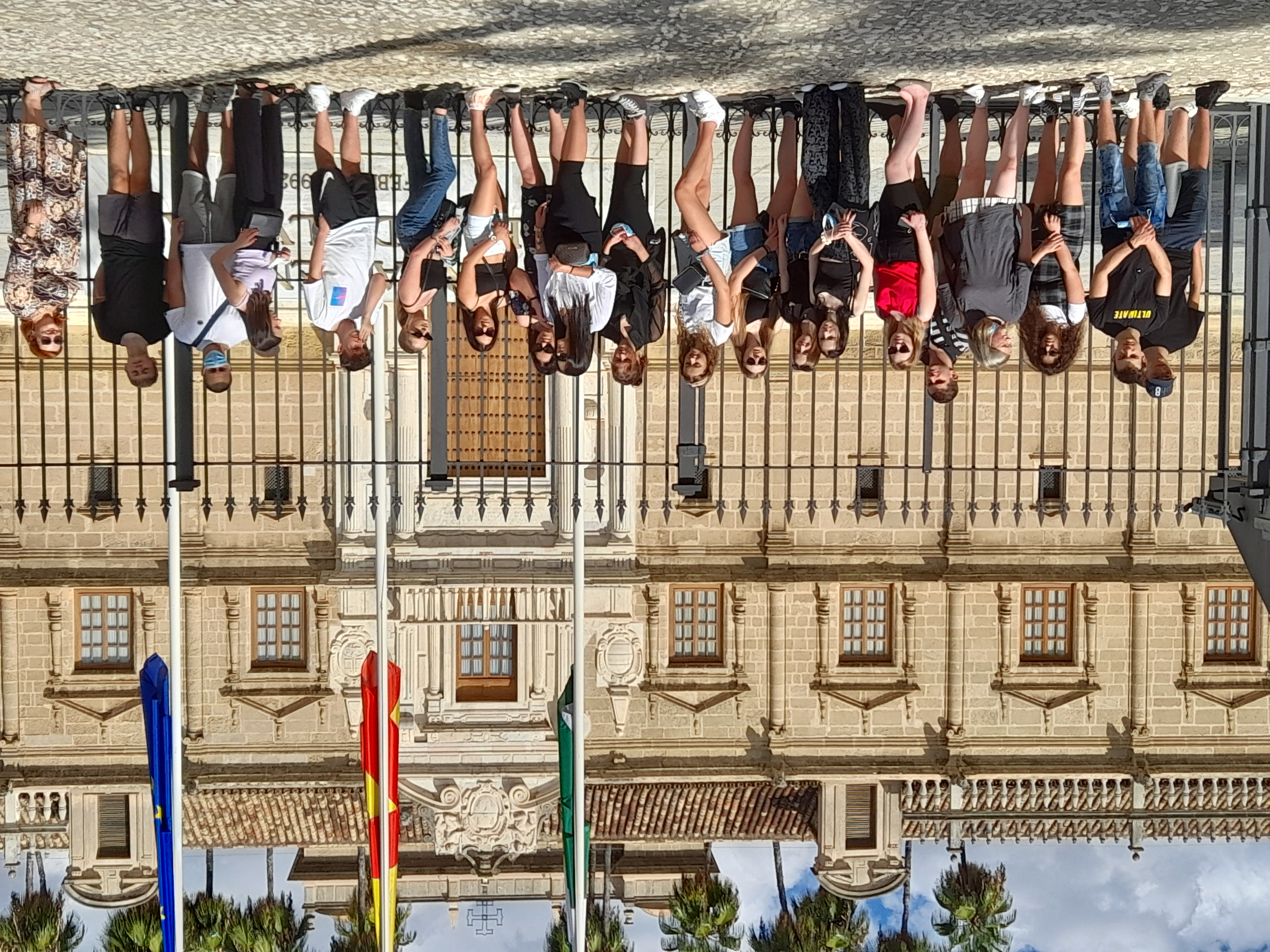 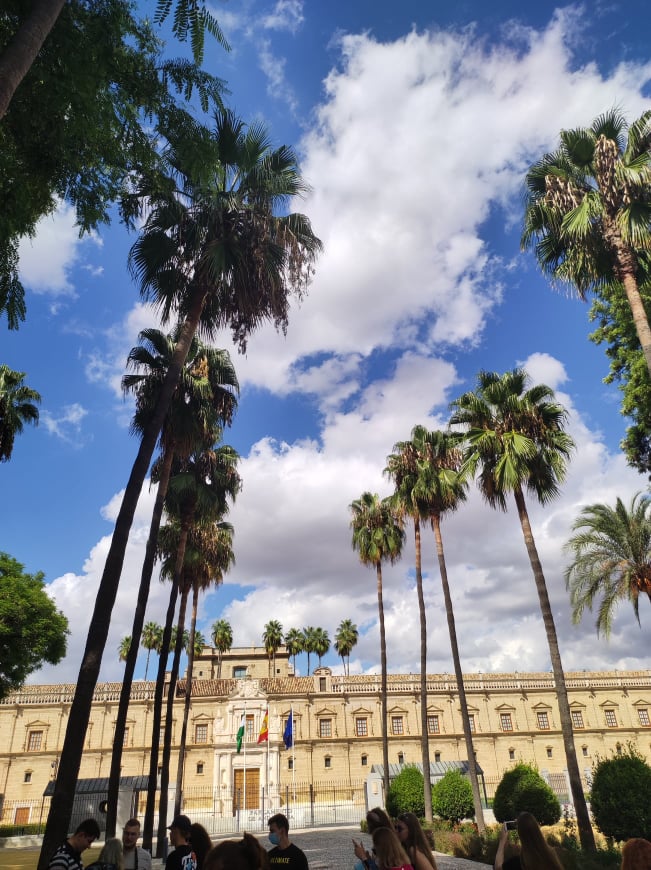 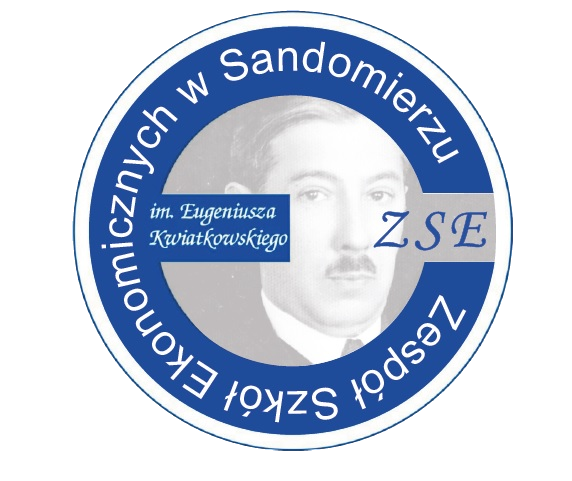 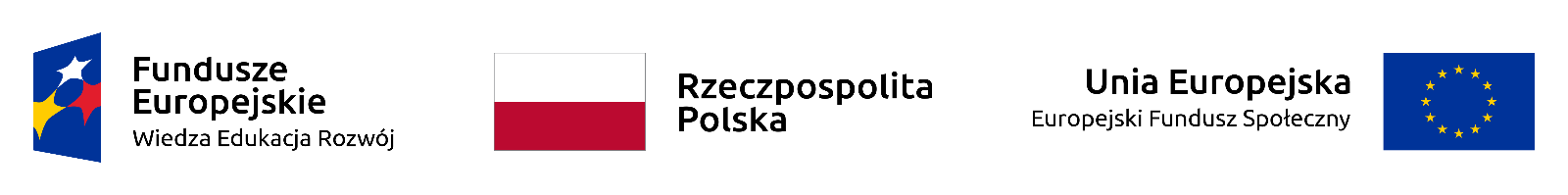 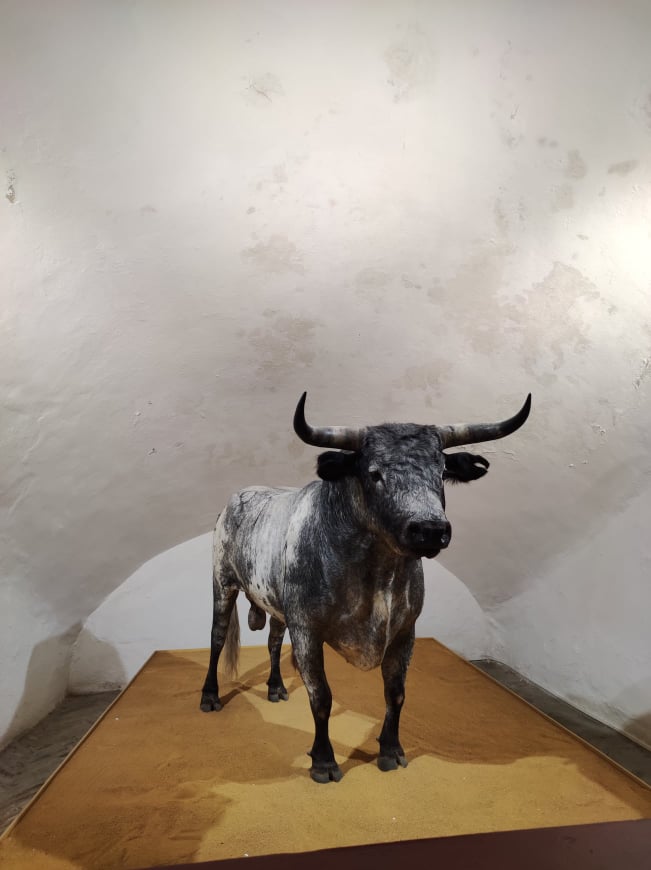 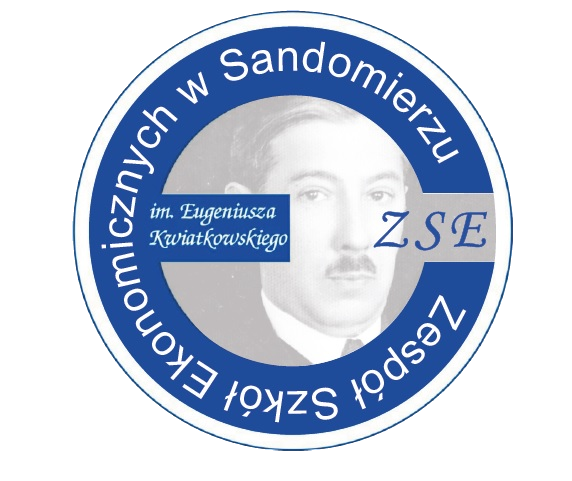 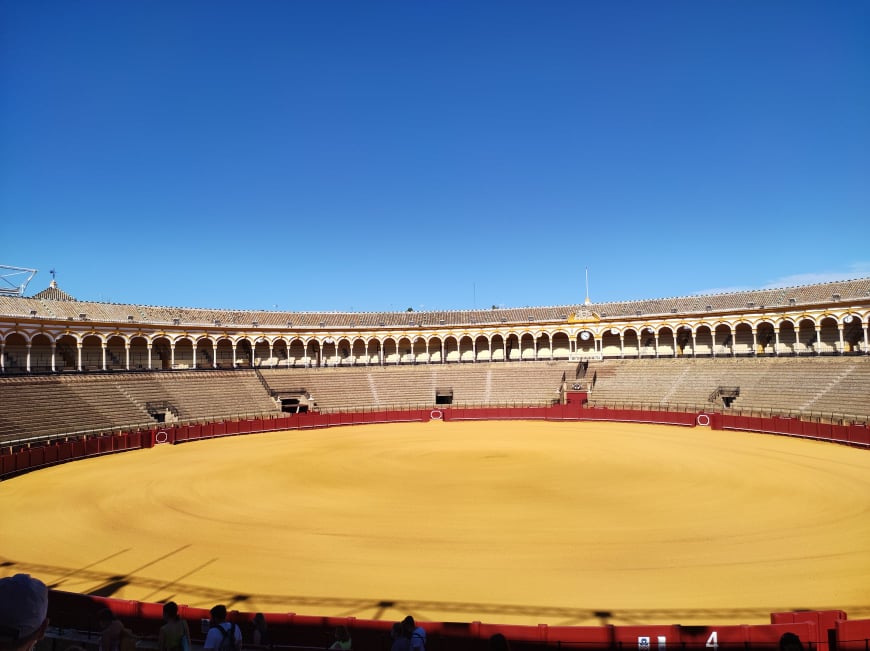 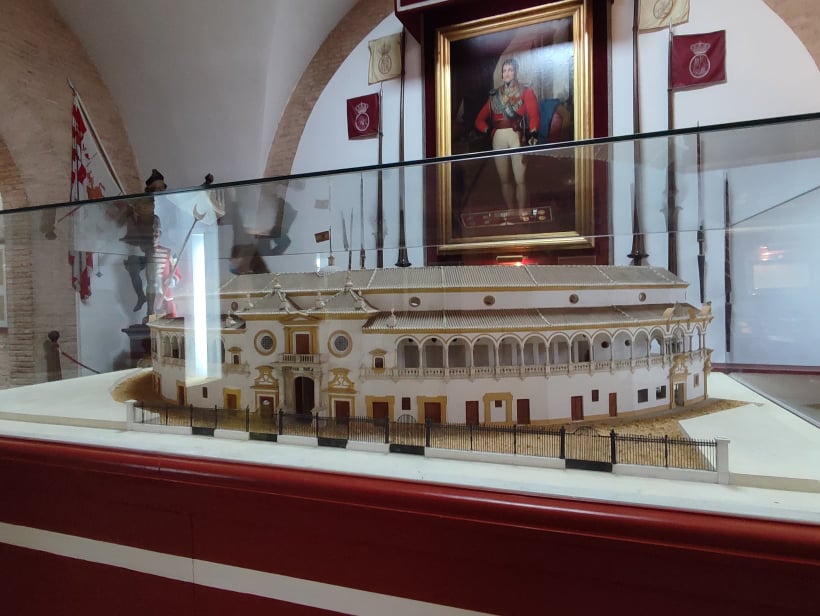 Nasz czas wolny
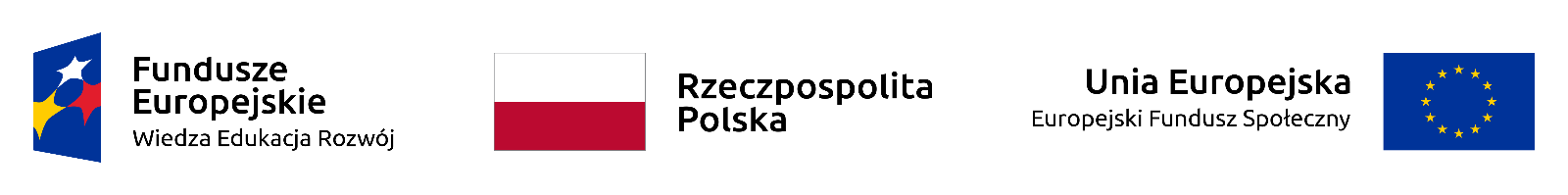 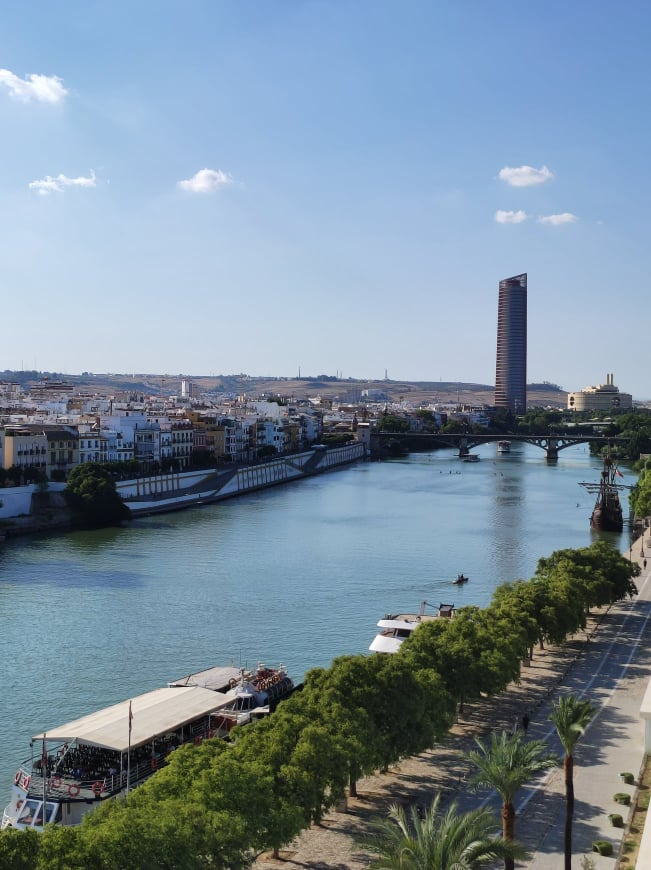 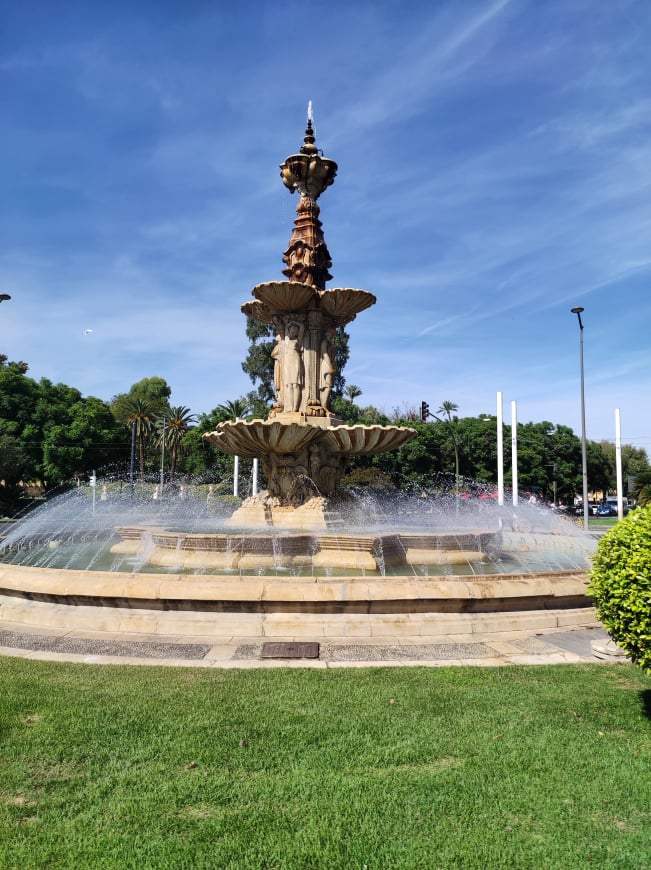 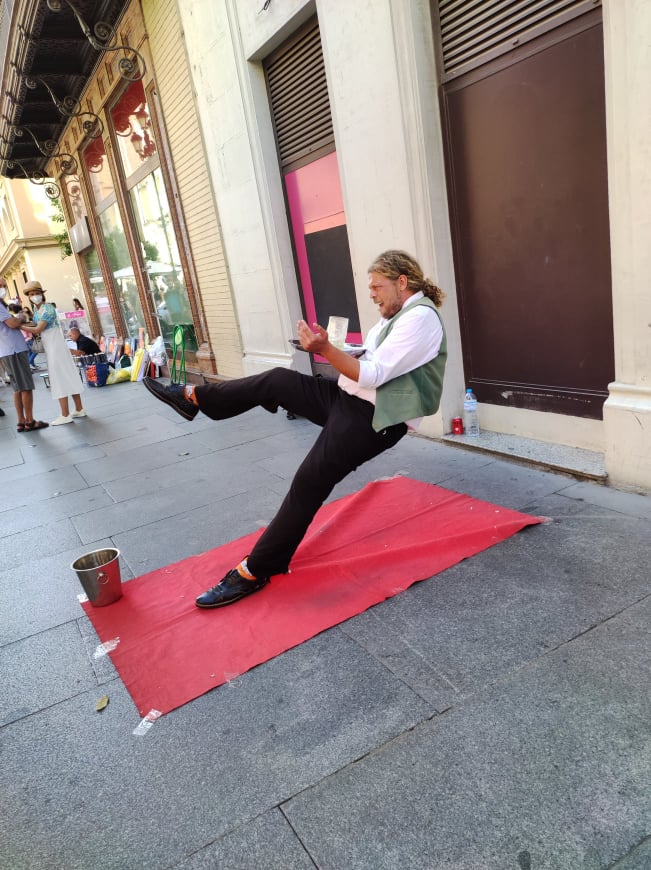 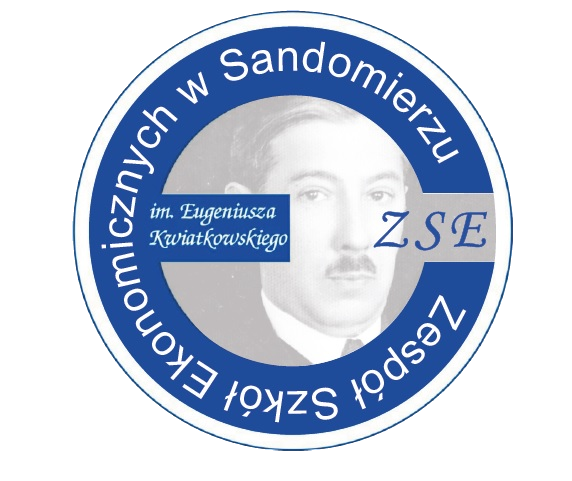 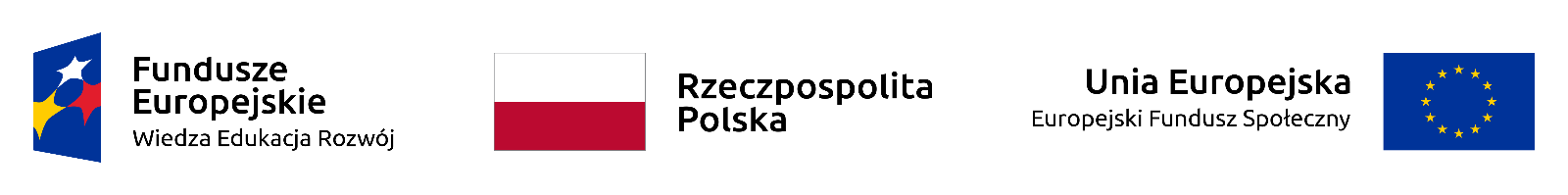 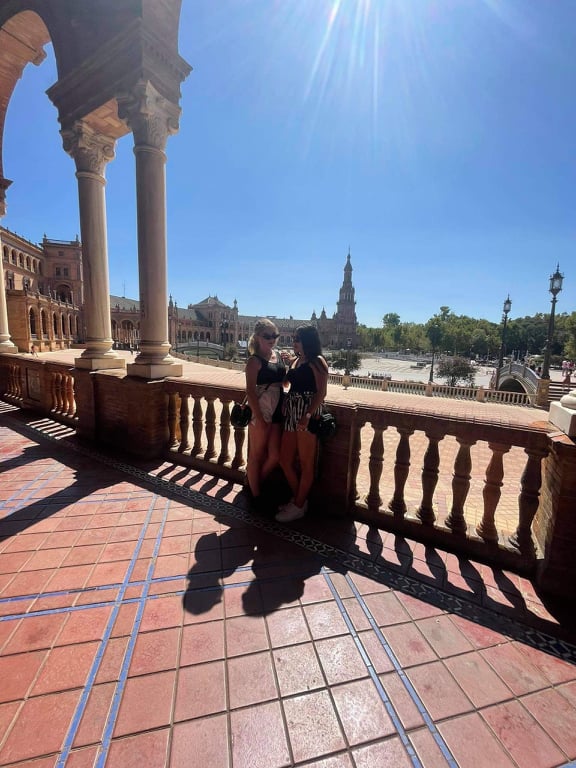 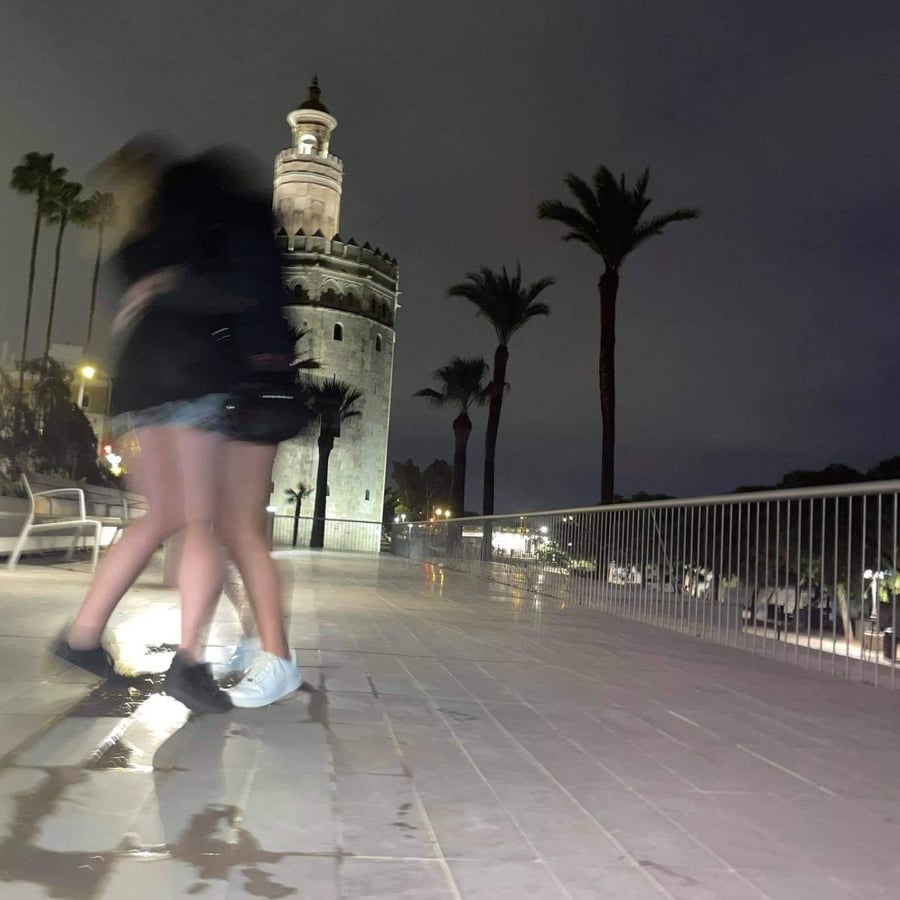 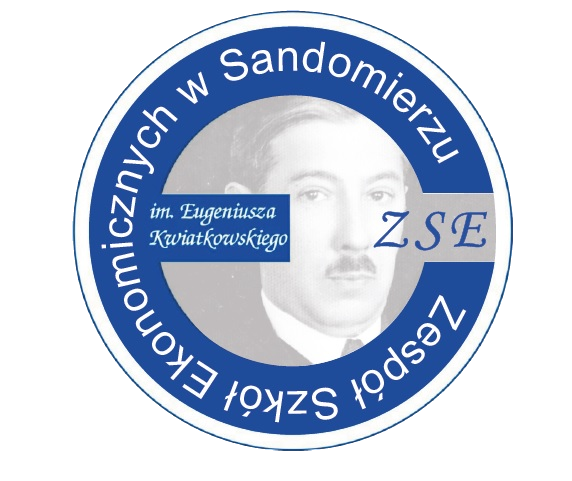 Pożegnanie
Ostatnie spotkanie z Panią Kasią, odebranie certyfikatów oraz ostatni spacer po centrum Sevilli.
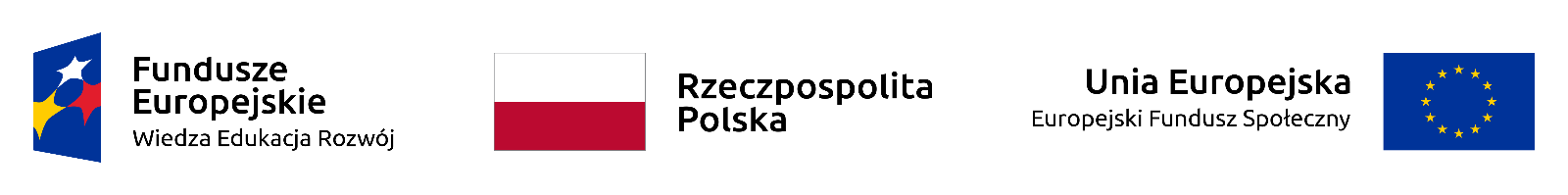 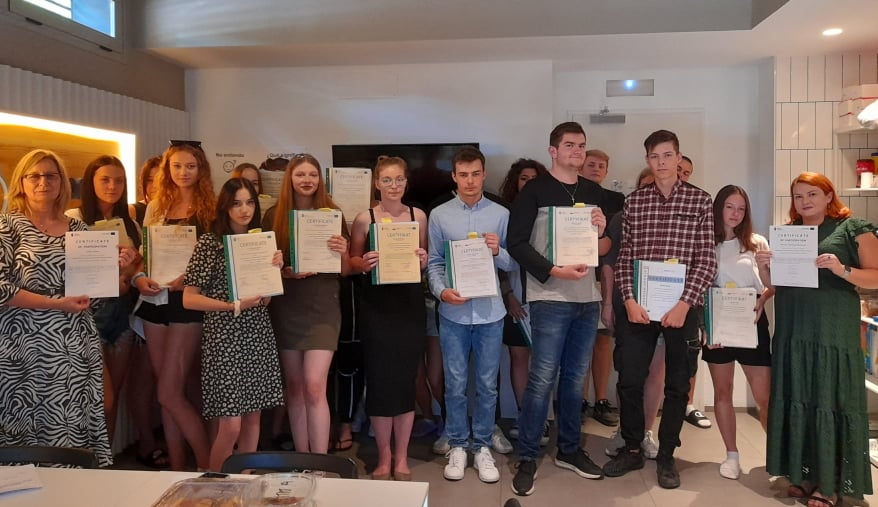 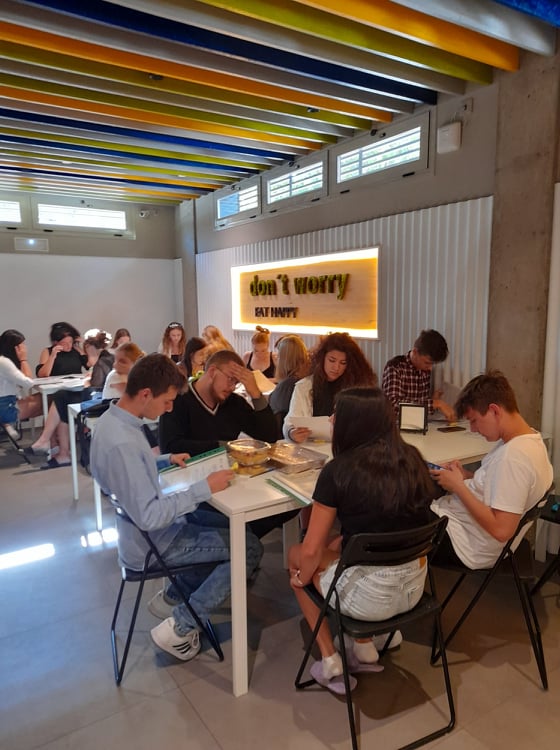 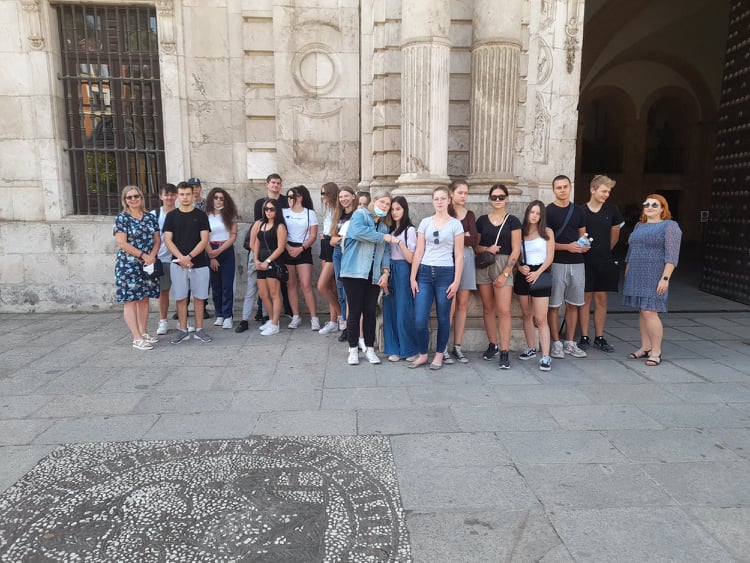 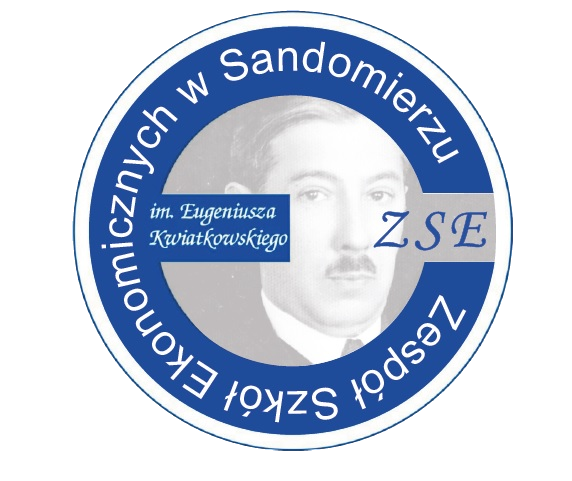 Powrót do Polski
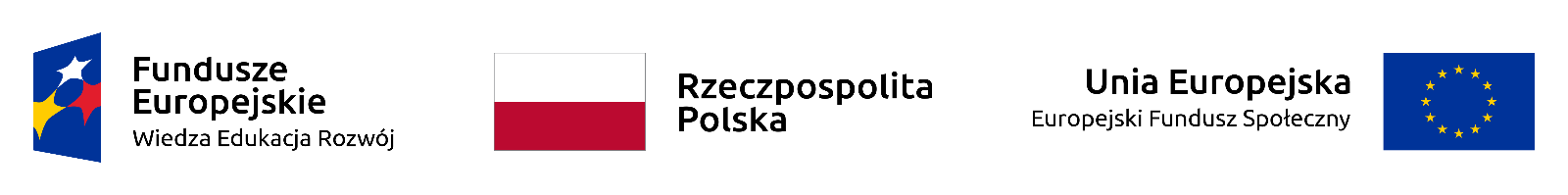 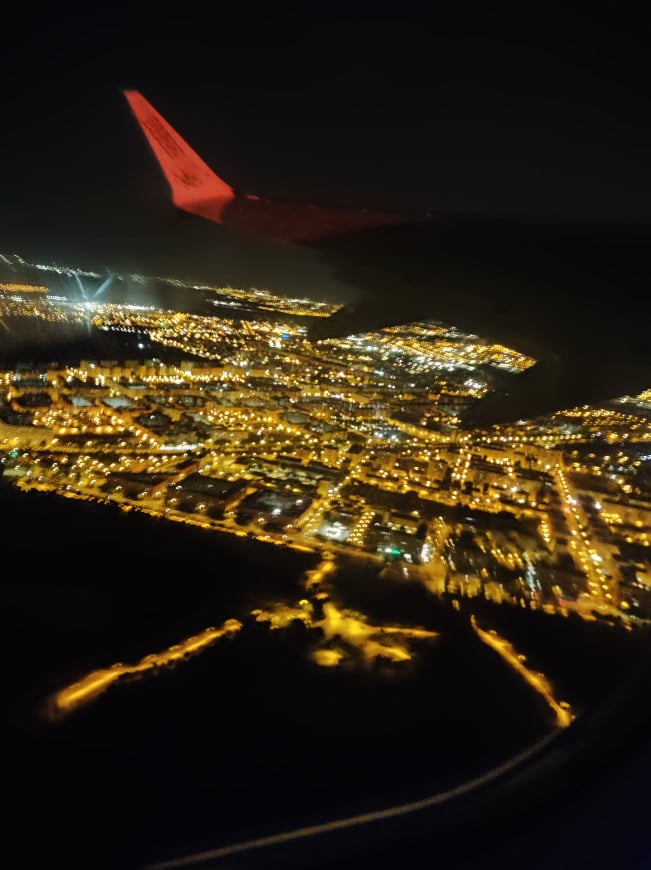 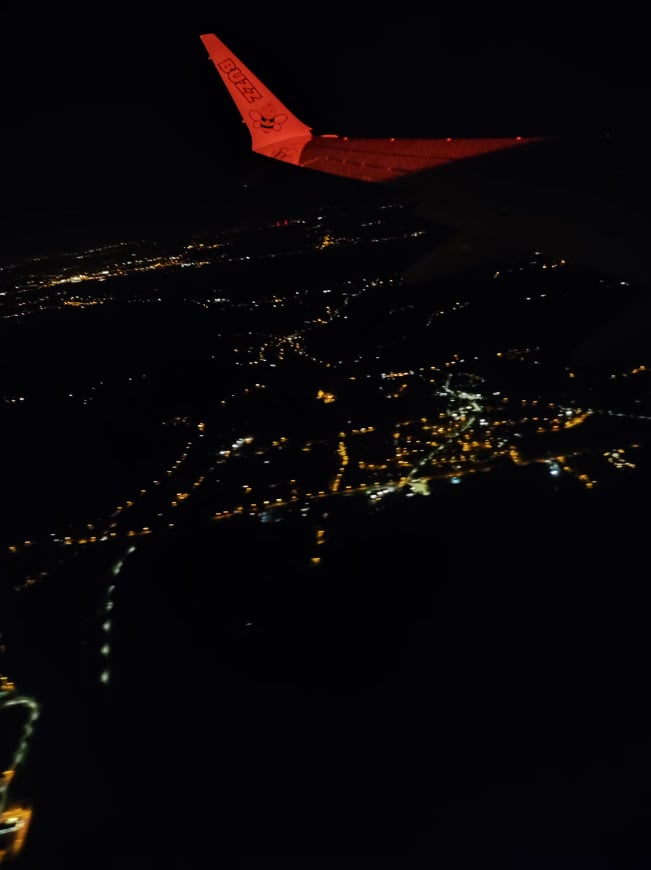 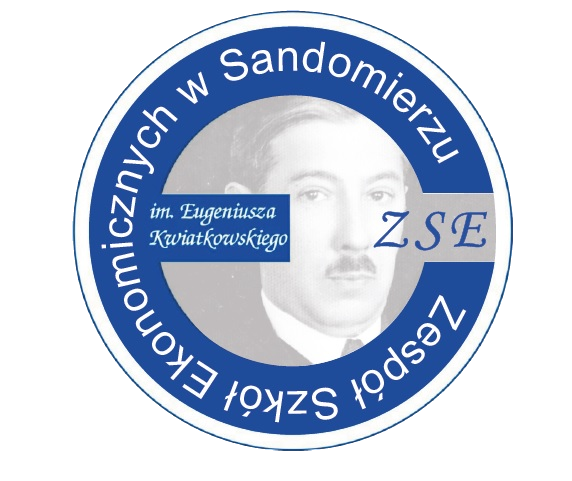 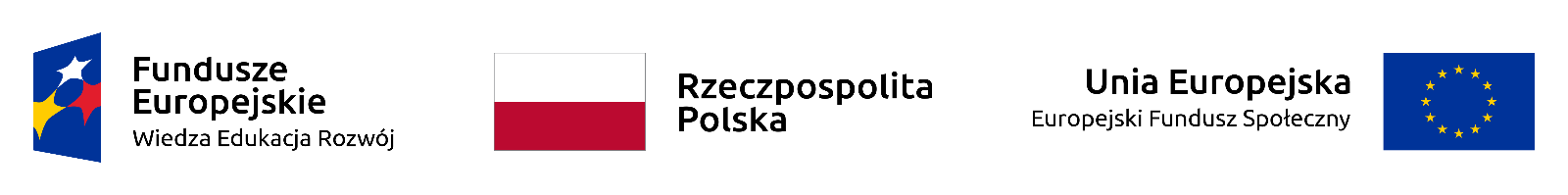 Dlaczego warto uczestniczyć w praktykach?
Dzięki pracy zdobyłam nowe umiejętności podszkoliłam język. Poznałam nową kulturę, kuchnię i zwiedziłam państwo jakim jest Hiszpania. Wróciłam z praktyk pełna energii, z nowymi doświadczeniami, bardziej samodzielna. Jestem bardzo zadowolona z praktyk.
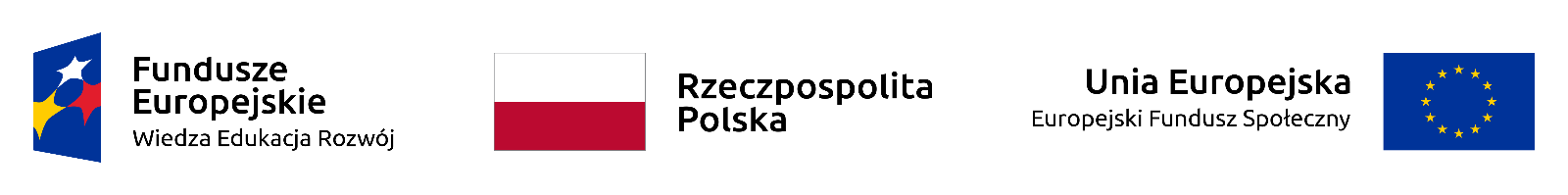 Dziękuję za uwagę
Prezentację przygotowała Andżelika Król
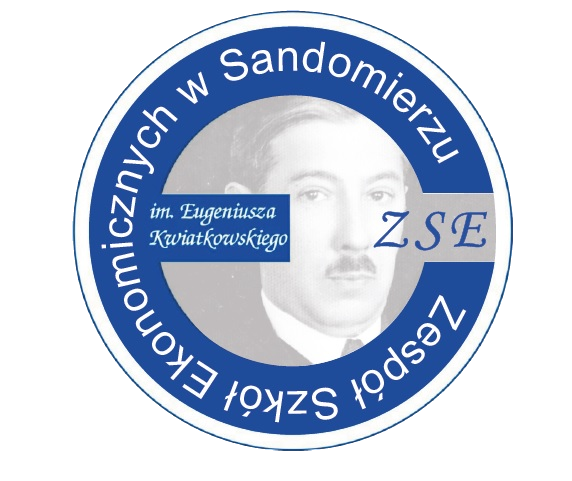